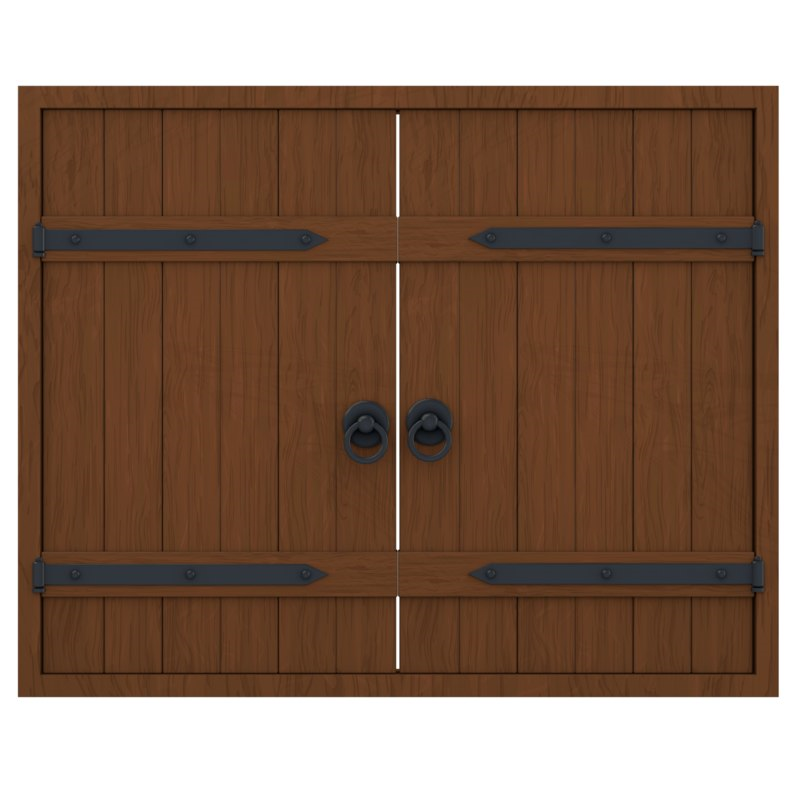 Thứ … ngày … tháng … năm …
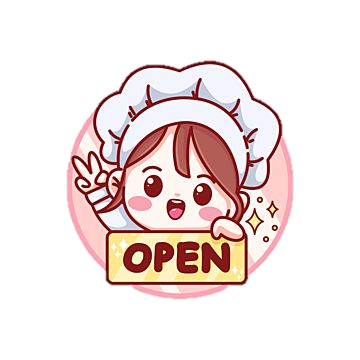 TOÁN
TOÁN
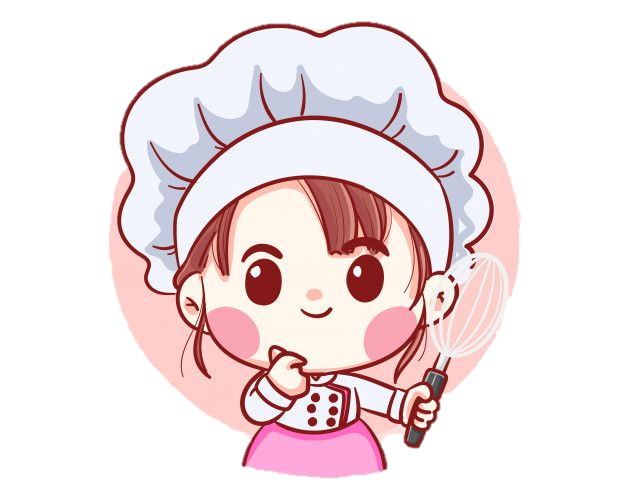 TIỀN VIỆT NAM
TIỀN VIỆT NAM
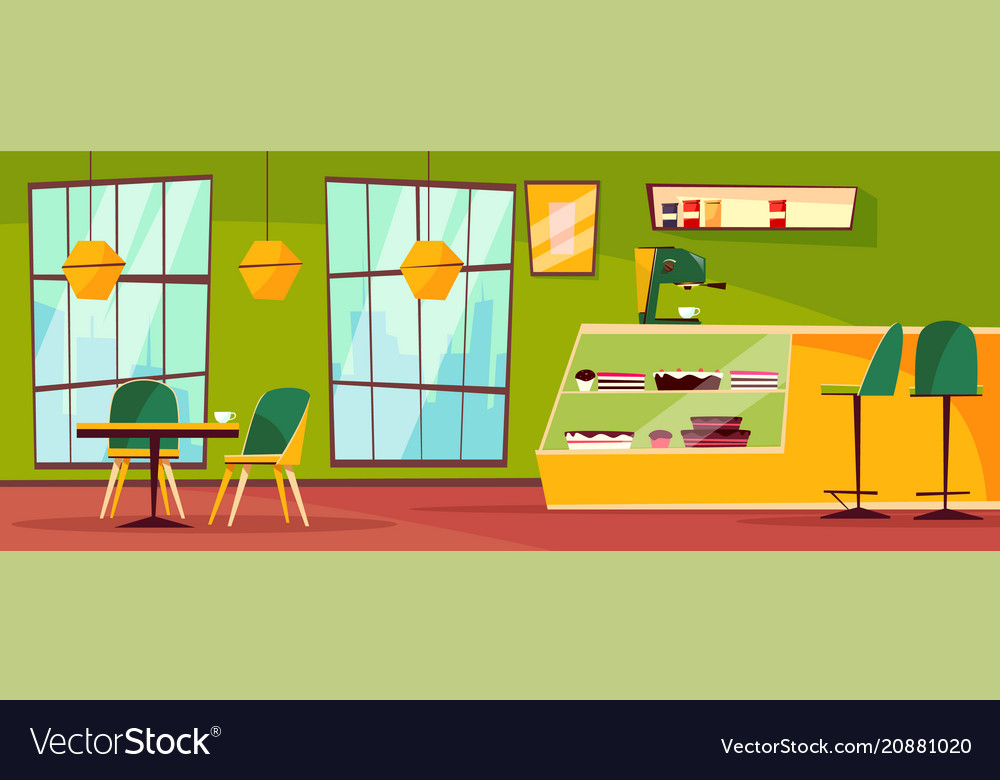 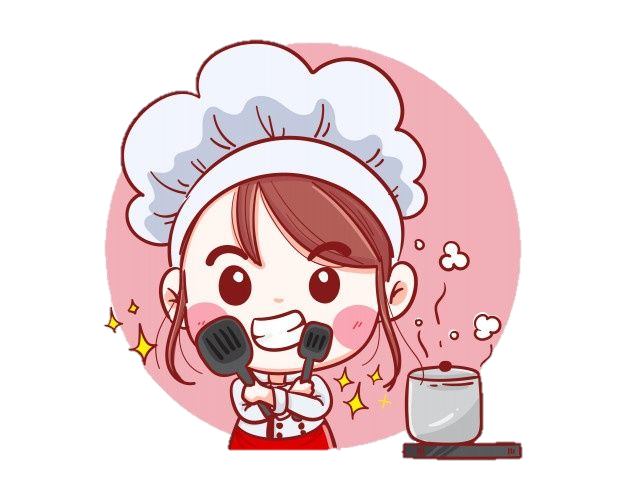 Khởi động
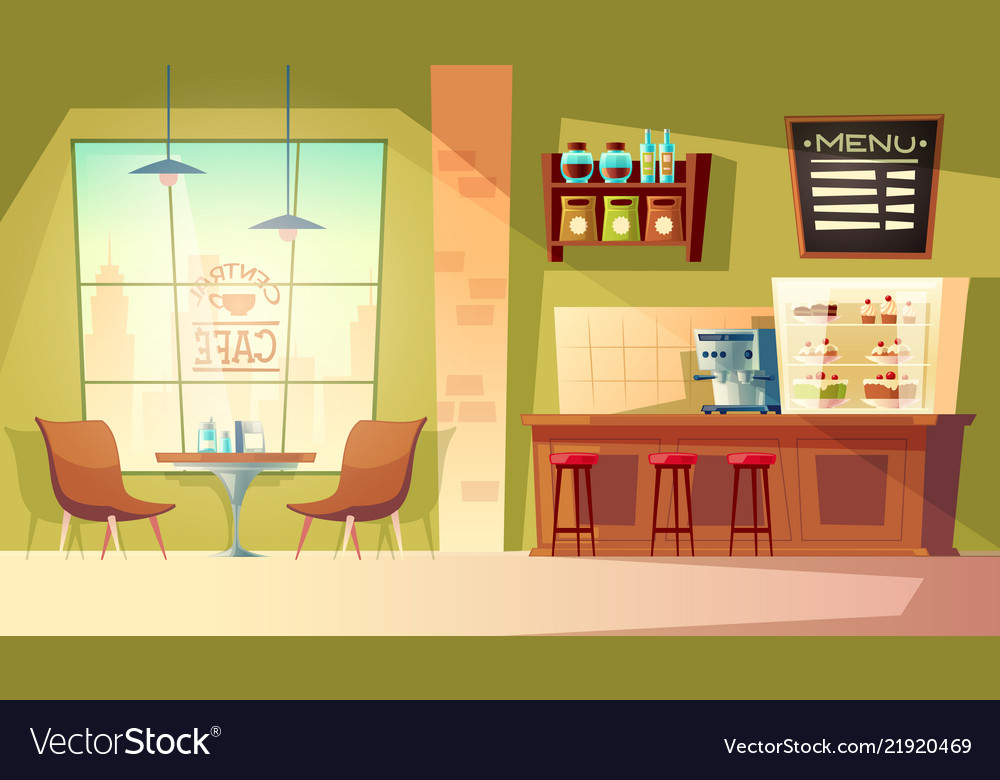 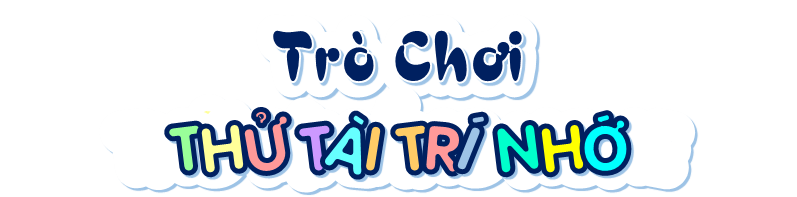 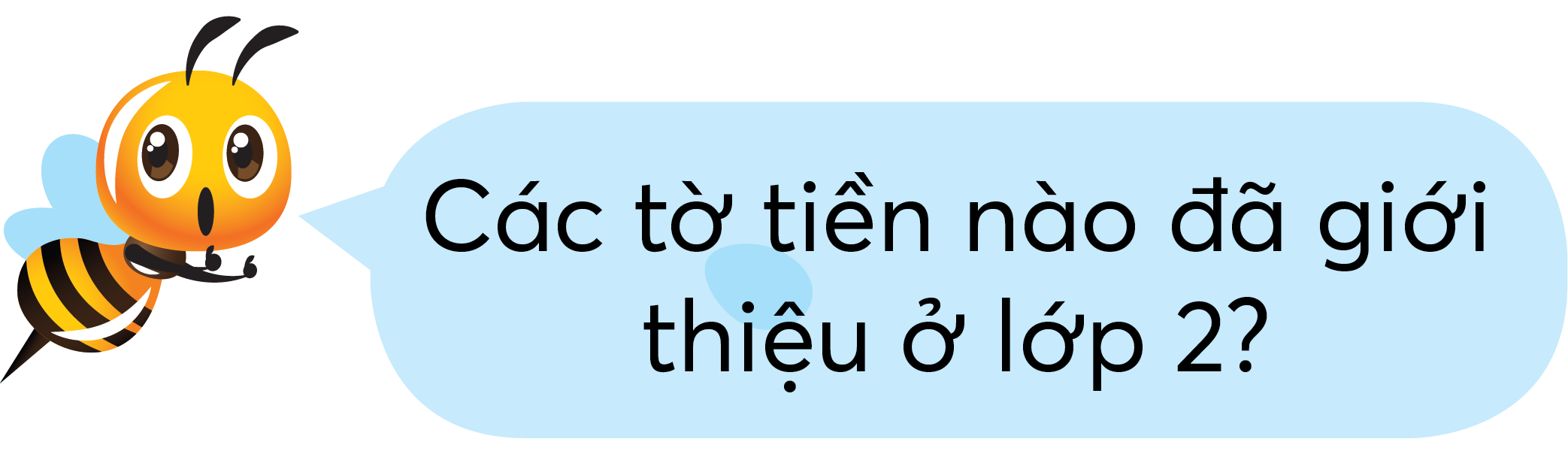 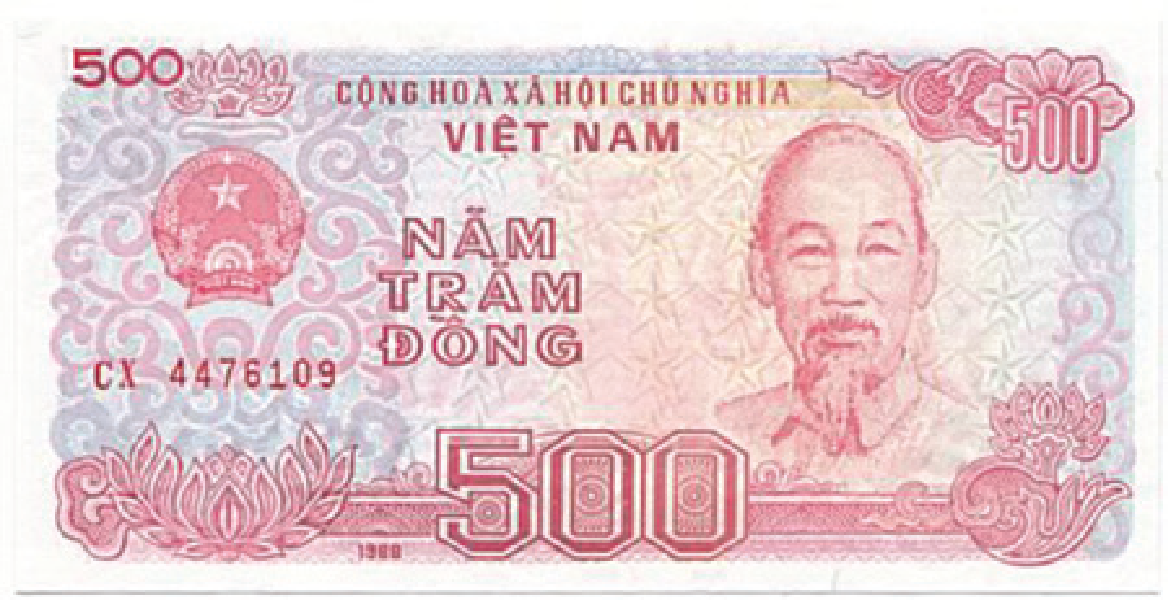 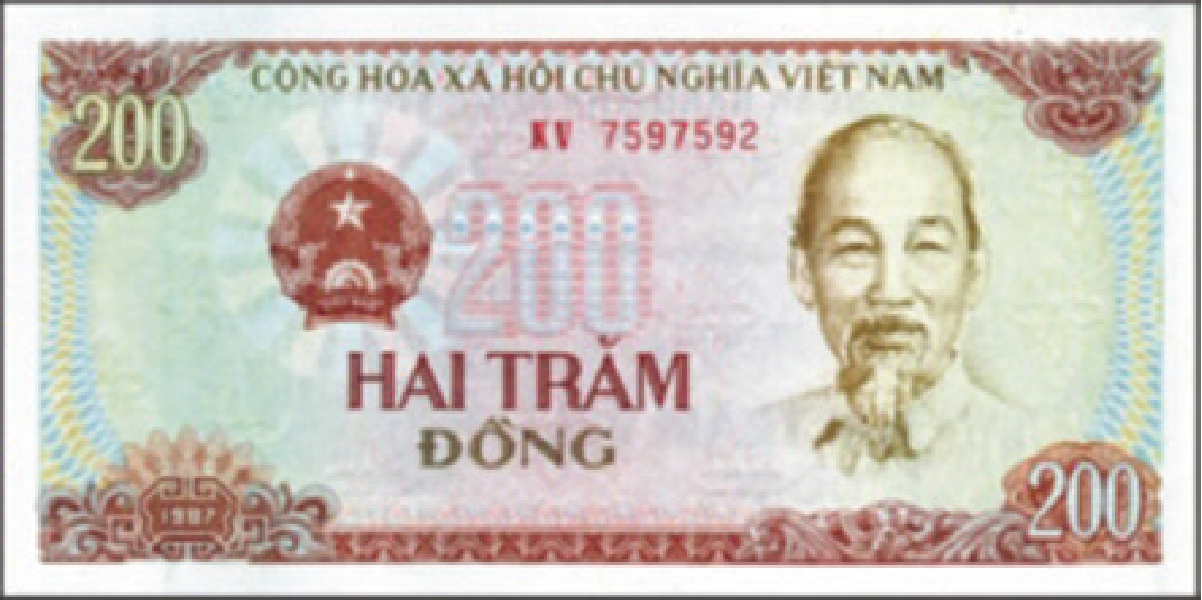 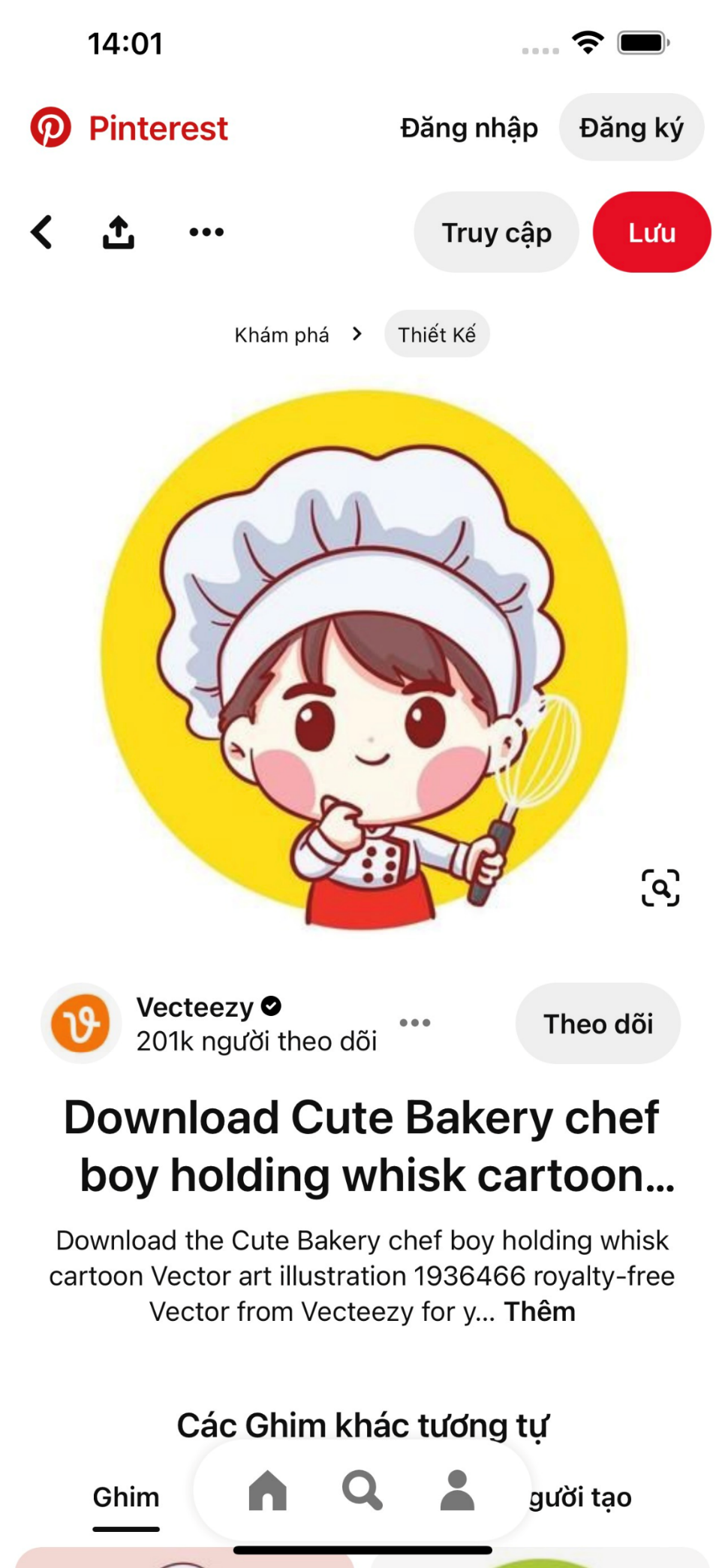 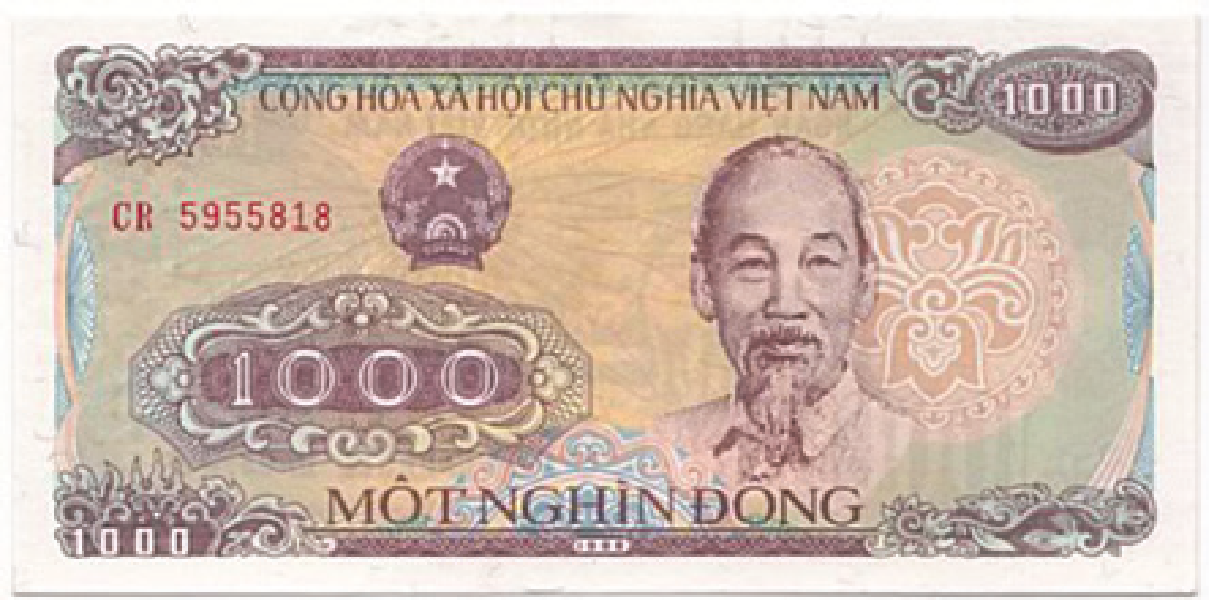 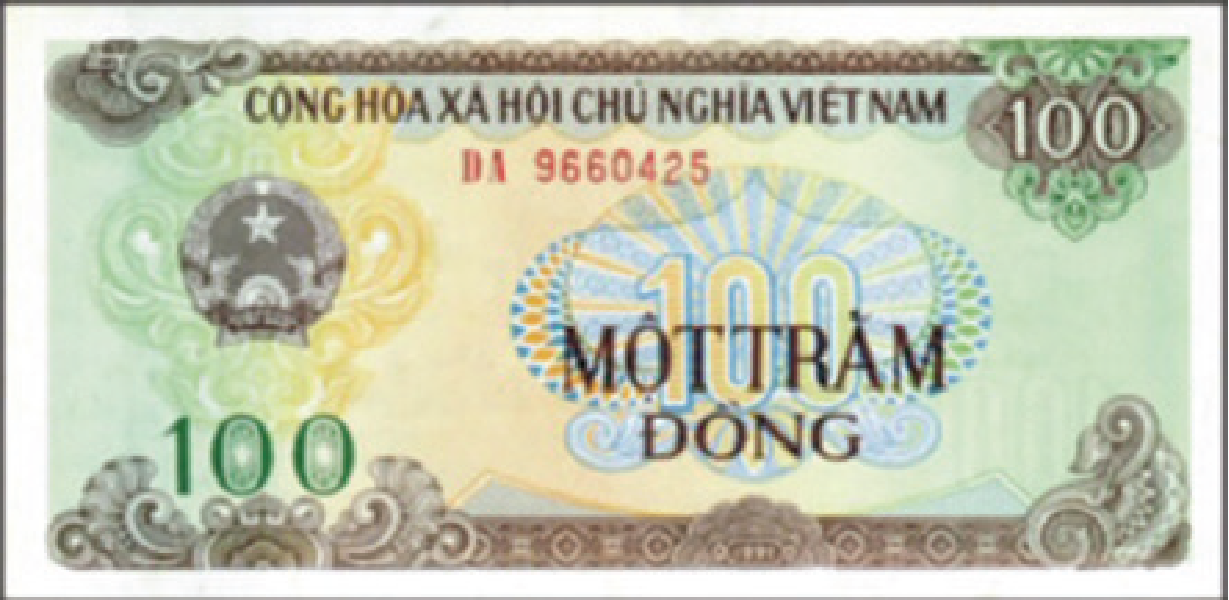 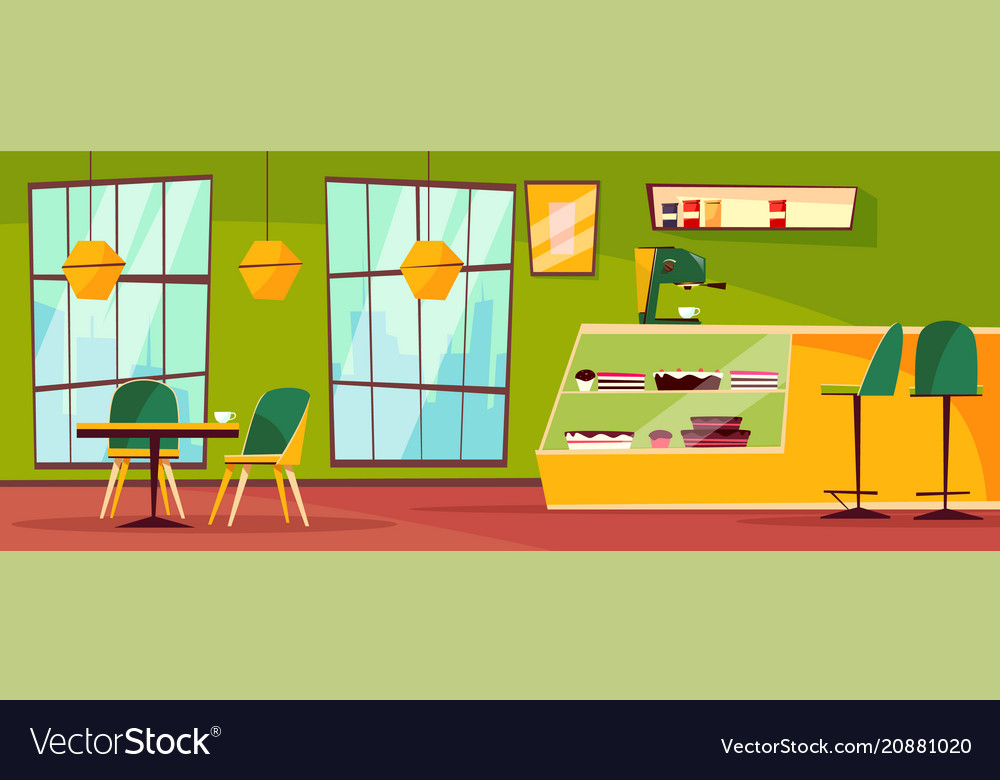 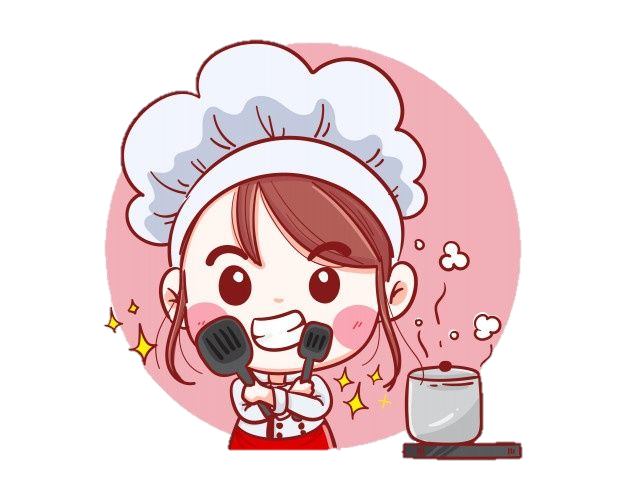 Bài học và thực hành
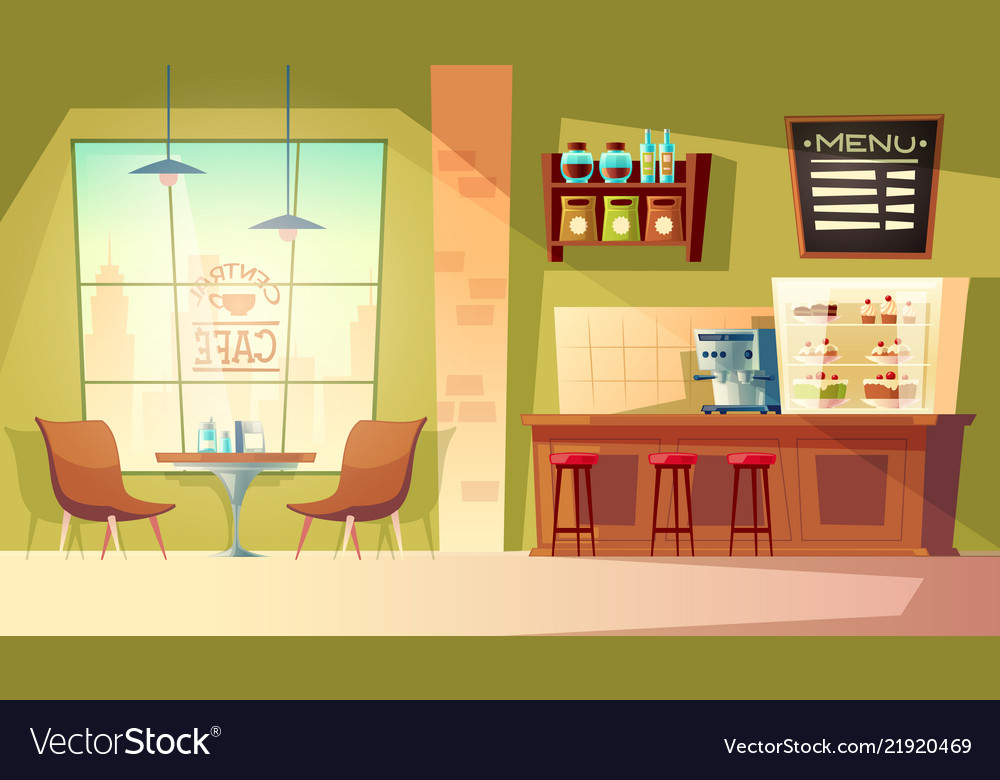 Quan sát hai mặt của mỗi tờ tiền dưới đây.
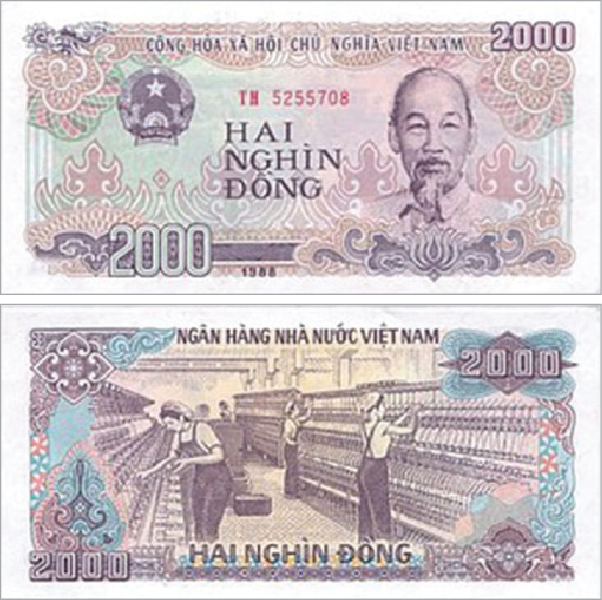 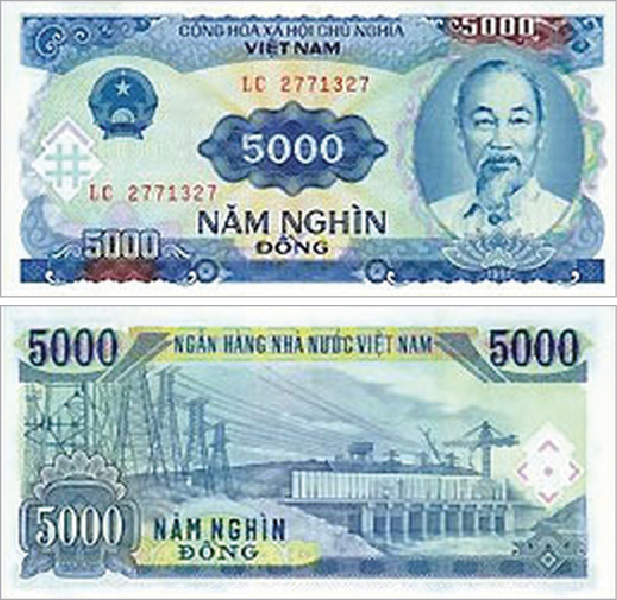 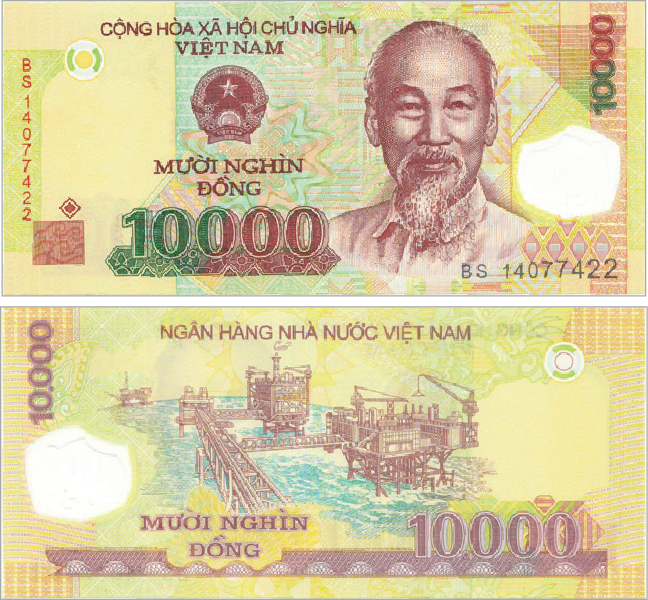 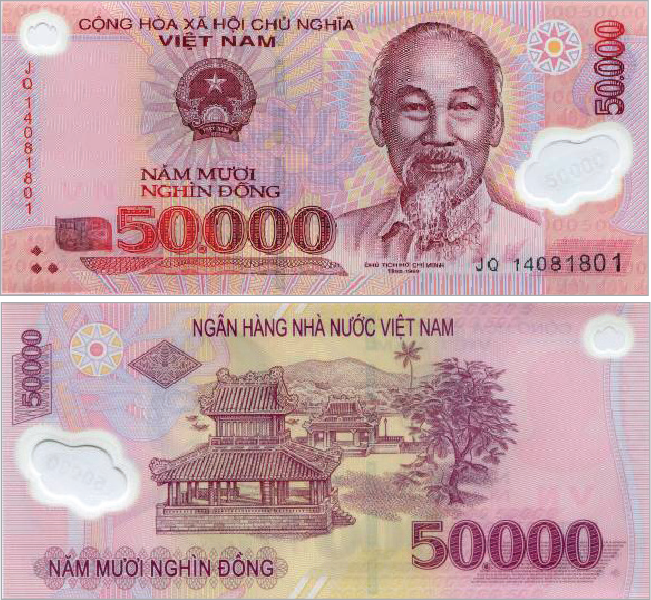 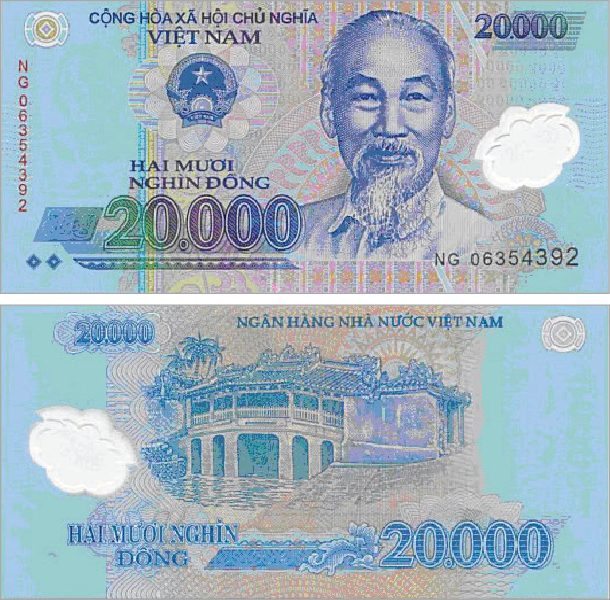 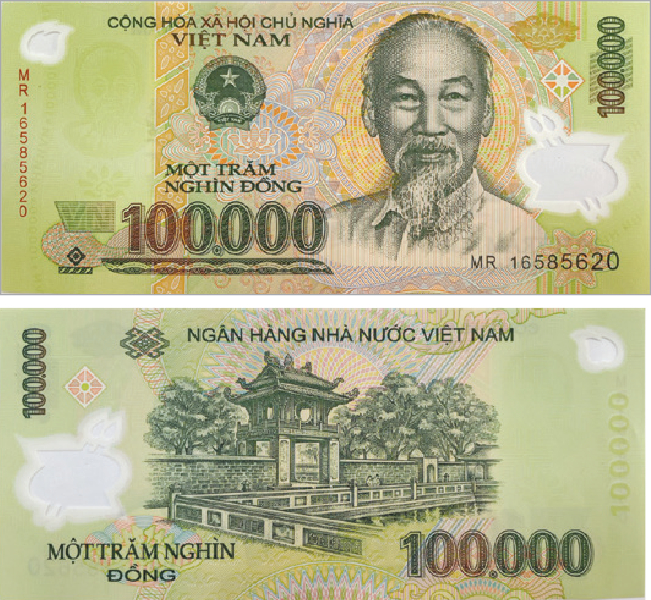 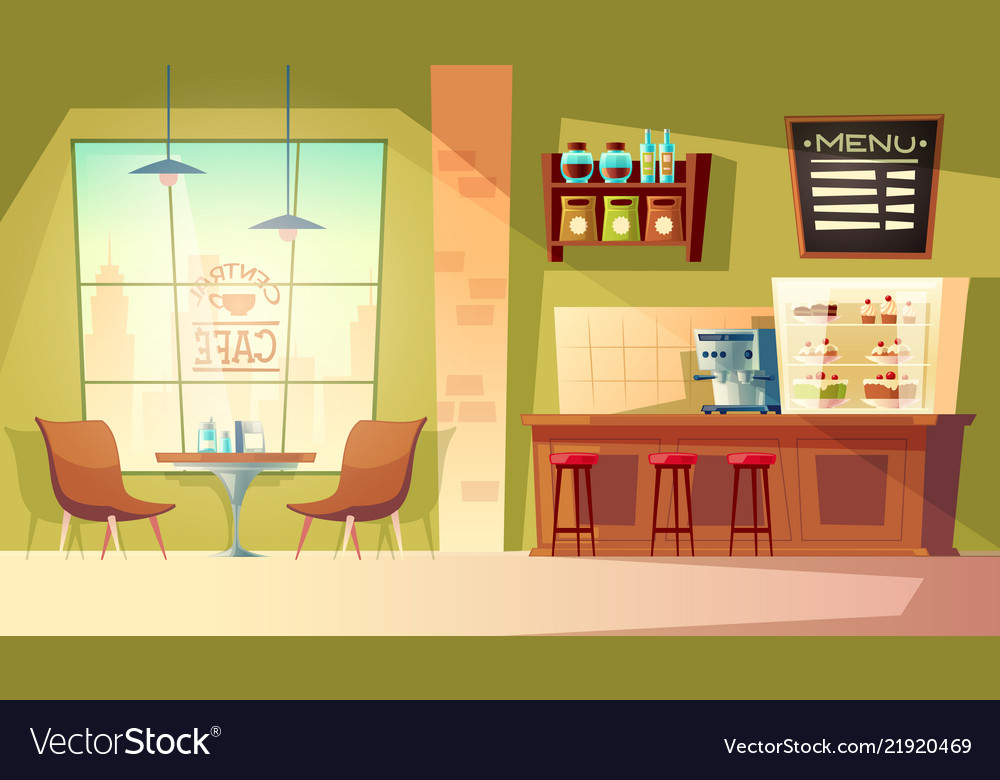 Đọc số và chữ ghi trên mỗi tờ tiền trên 
để biết mệnh giá của các tờ tiền.
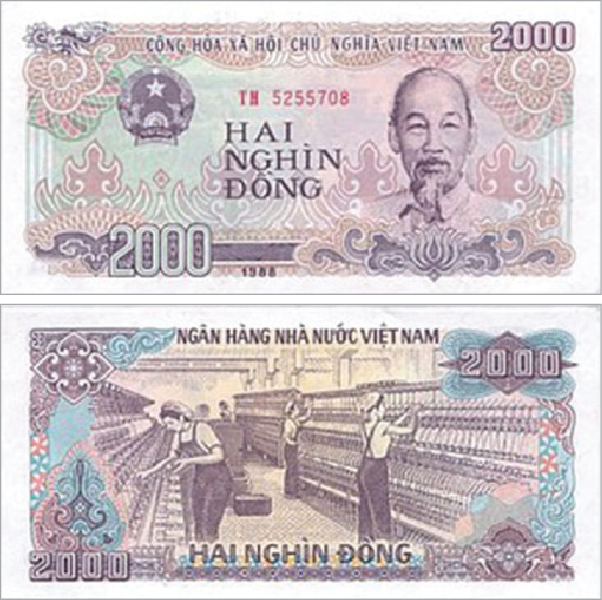 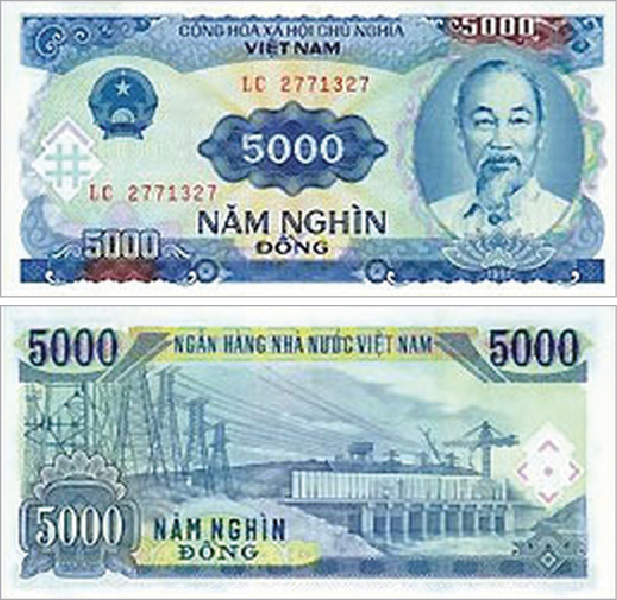 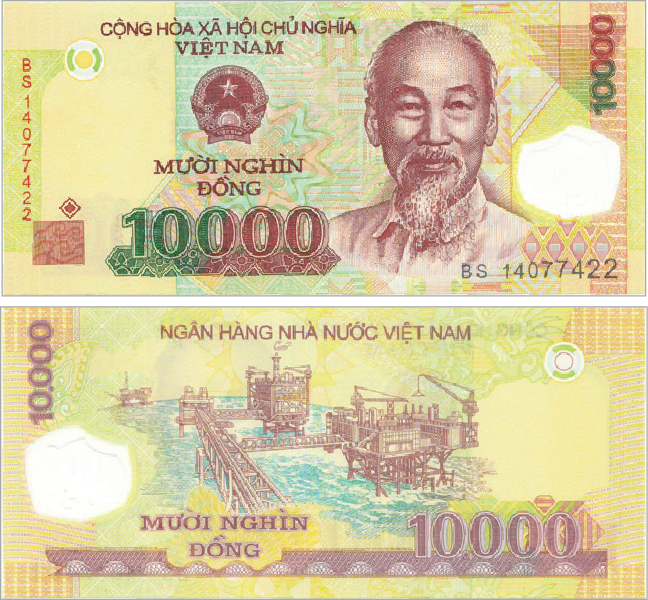 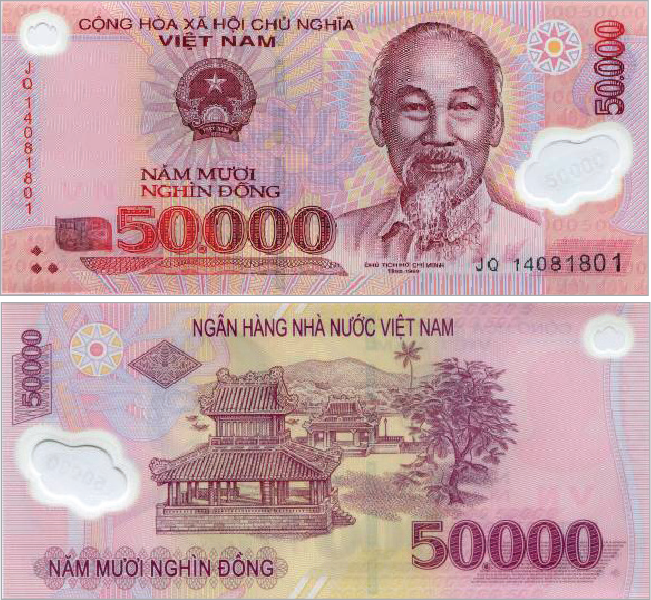 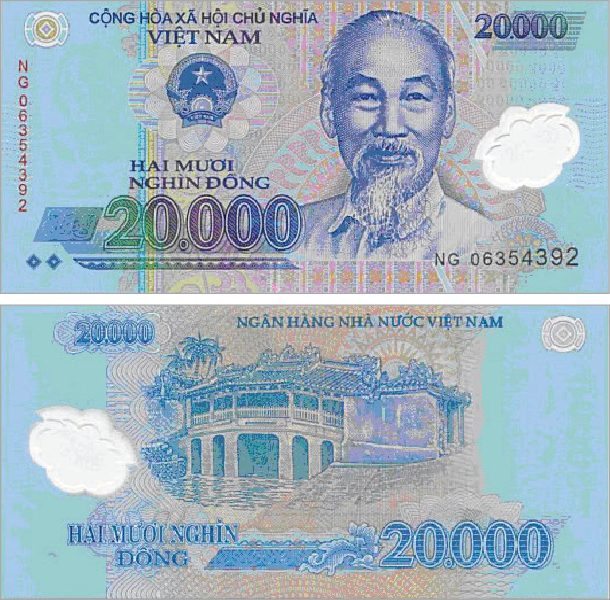 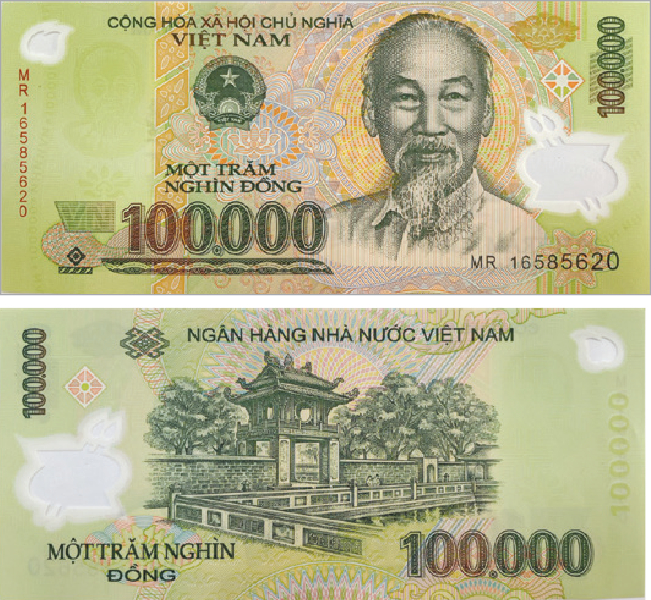 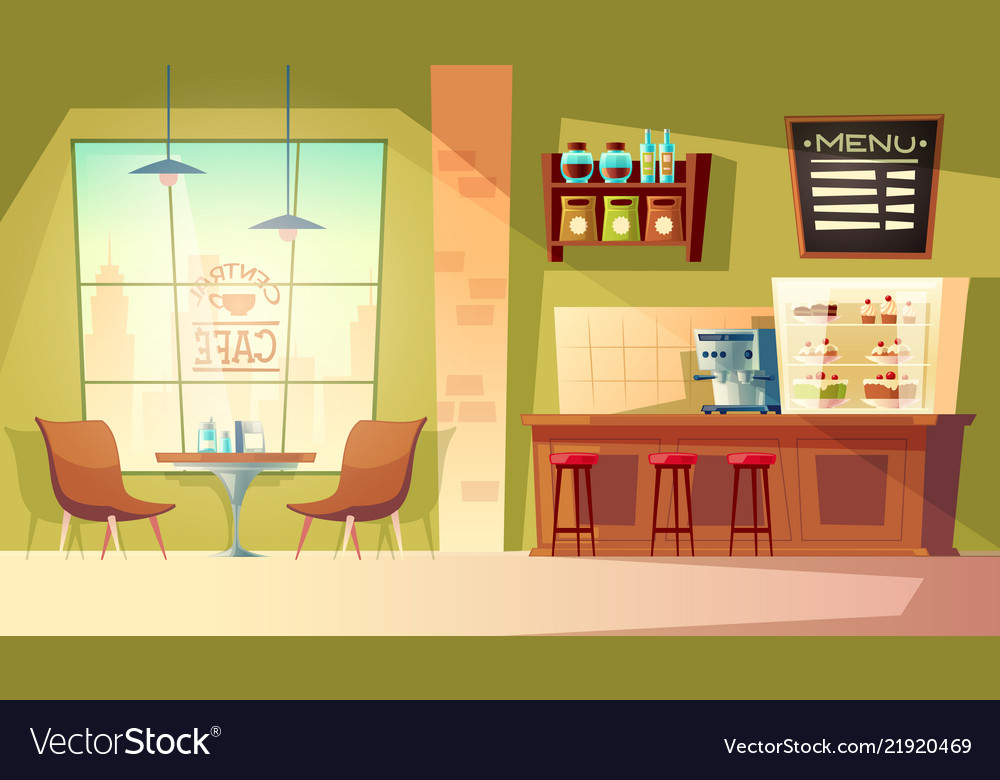 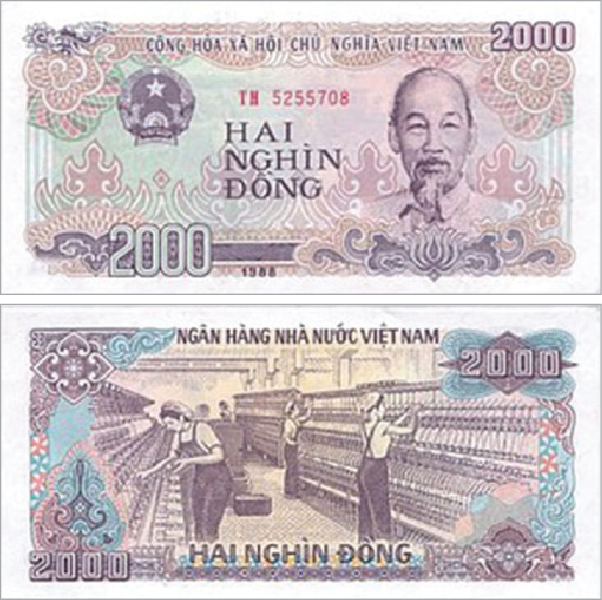 QUỐC HIỆU
CHÂN DUNG BÁC HỒ
QUỐC HUY
SỐ SÊRI
2 000: Hai nghìn đồng
Hình ảnh các cô công nhân đang làm việc tại Nhà máy dệt Nam Định. Đây từng là nhà máy dệt lớn nhất Đông Dương.
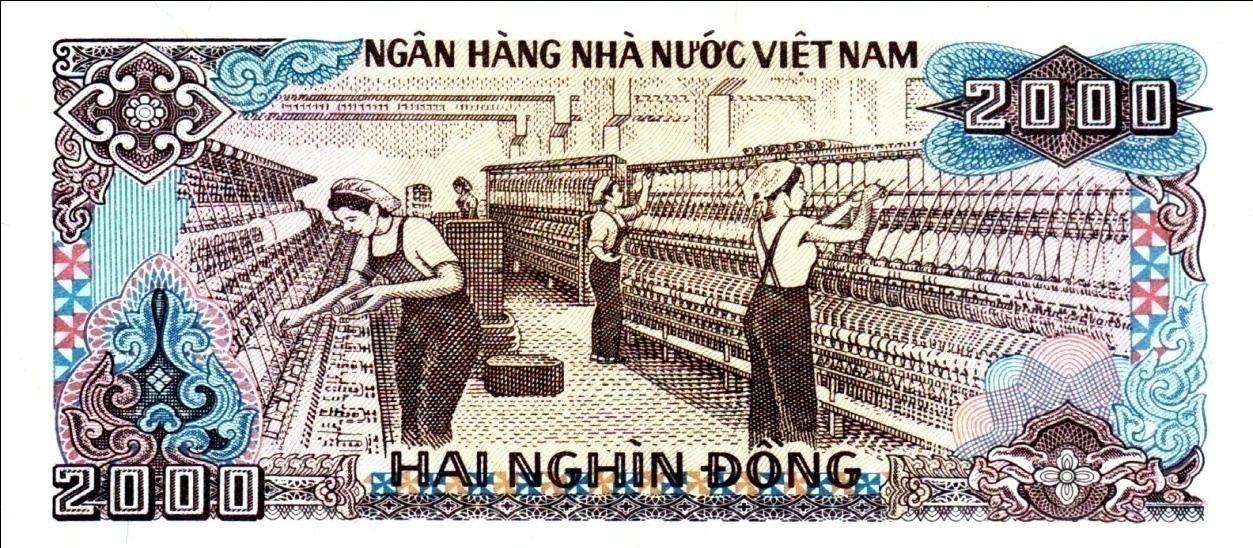 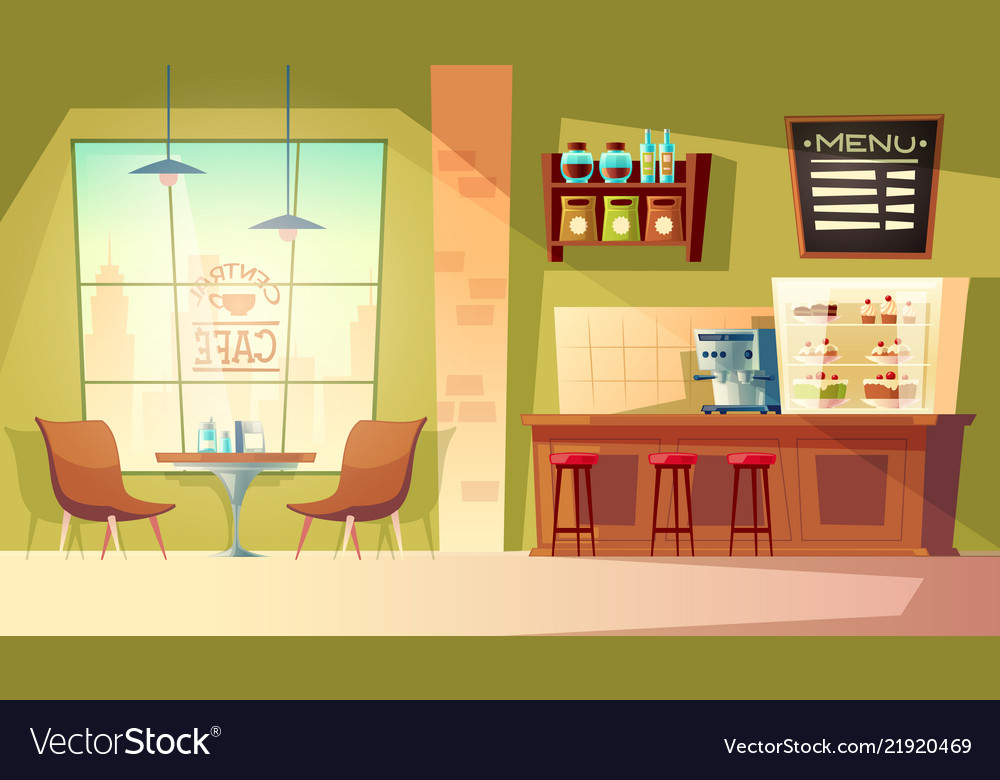 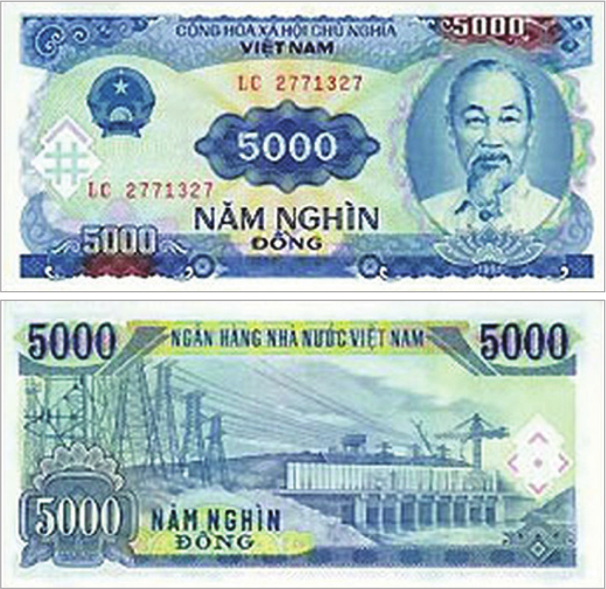 5000: Năm nghìn đồng
Đây là Nhà máy thủy điện Trị An, được xây dựng trên sông Đồng Nai. Nhà máy được hỗ trợ về tài chính và công nghệ của Liên Xô từ năm 1984, khánh thành và đưa vào sử dụng từ năm 1991.
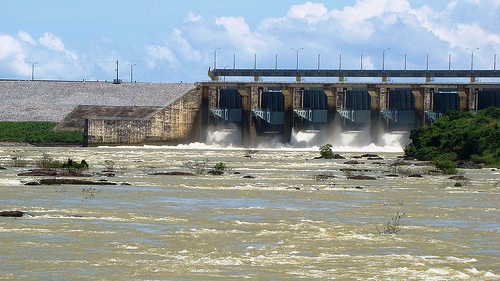 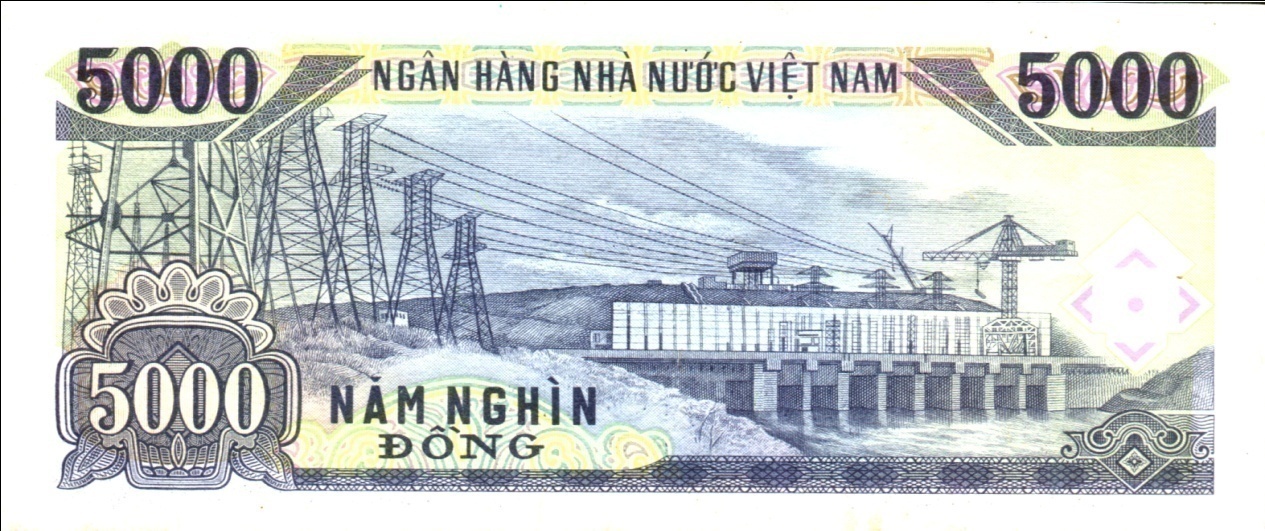 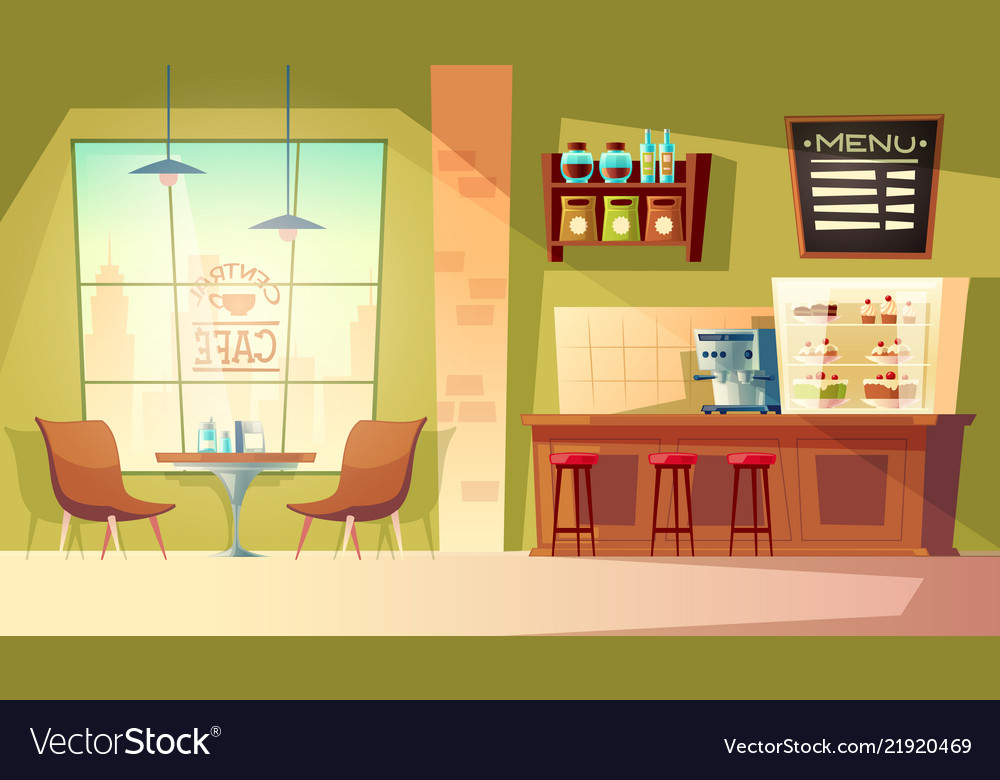 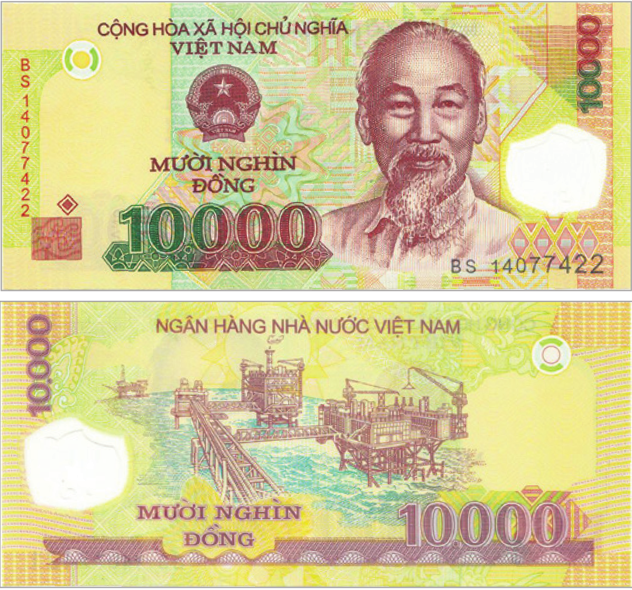 10000: Mười nghìn đồng
Đây là mỏ dầu Bạch Hổ thuộc bồn trũng Cửu Long. Mỏ nằm ở vị trí đông nam, cách bờ biển Vũng Tàu khoảng 145 km. Đây là mỏ cung cấp dầu mỏ chủ yếu cho Việt Nam hiện nay.
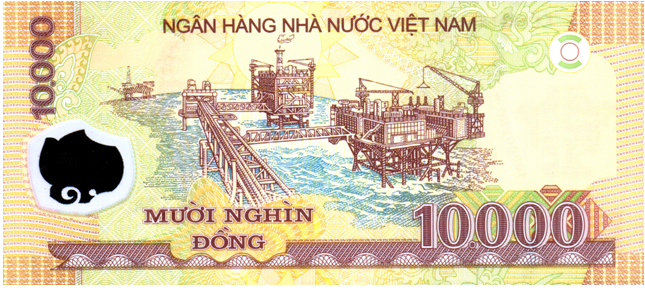 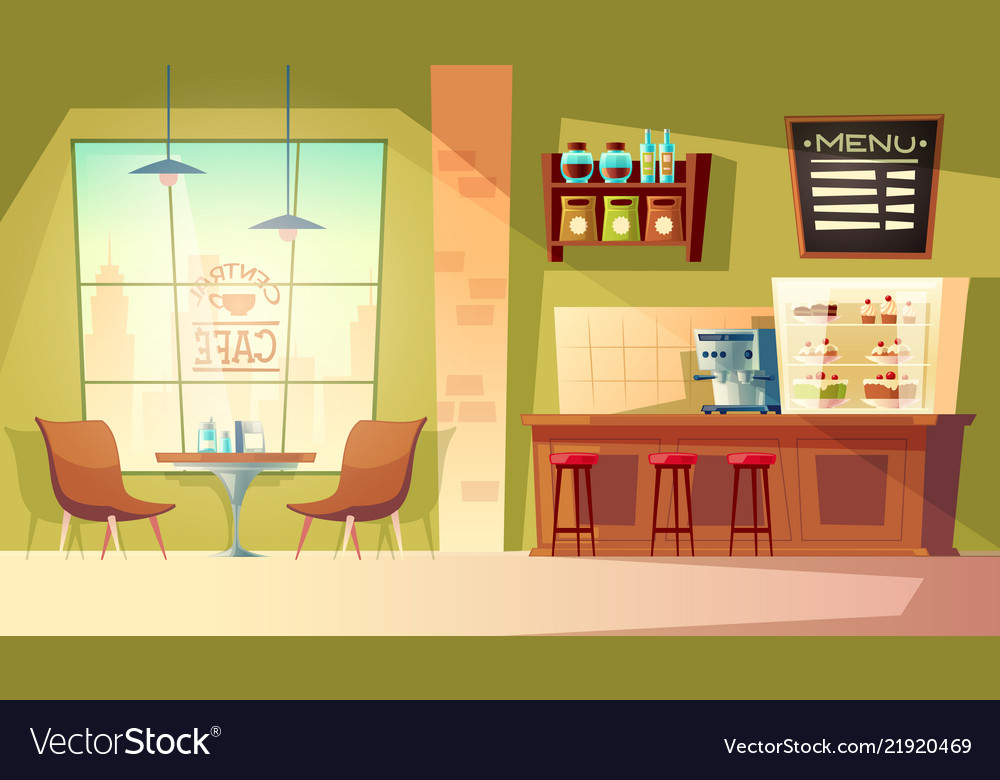 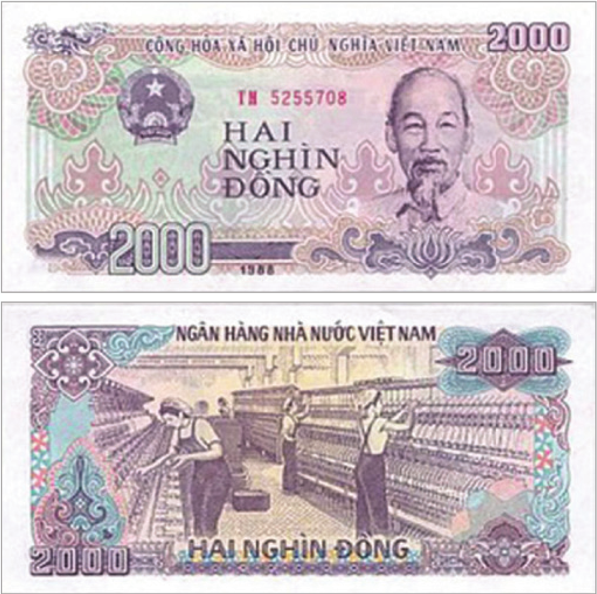 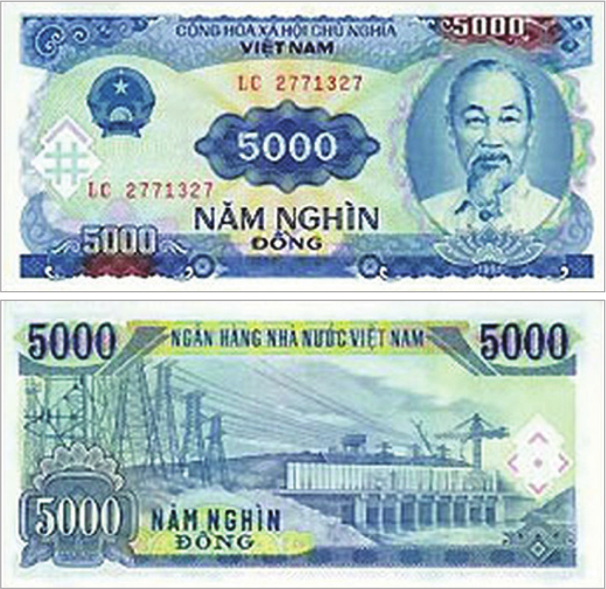 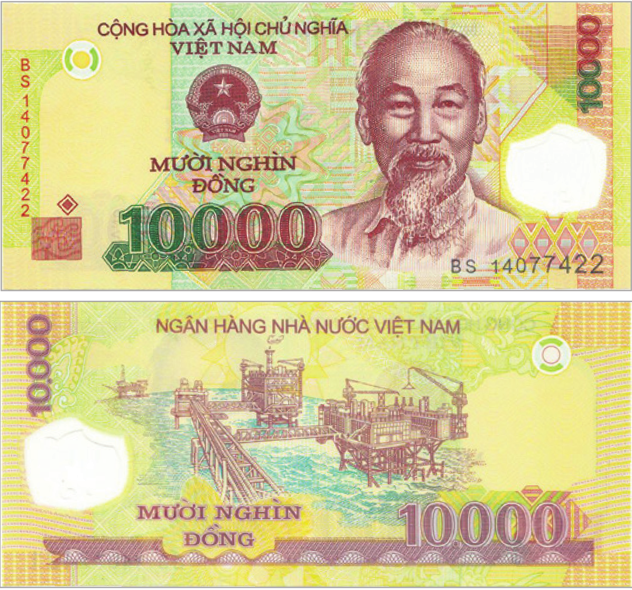 So sánh sự giống và khác nhau (màu sắc, chất liệu, mệnh giá, kích thước,...) của các tờ giấy bạc?
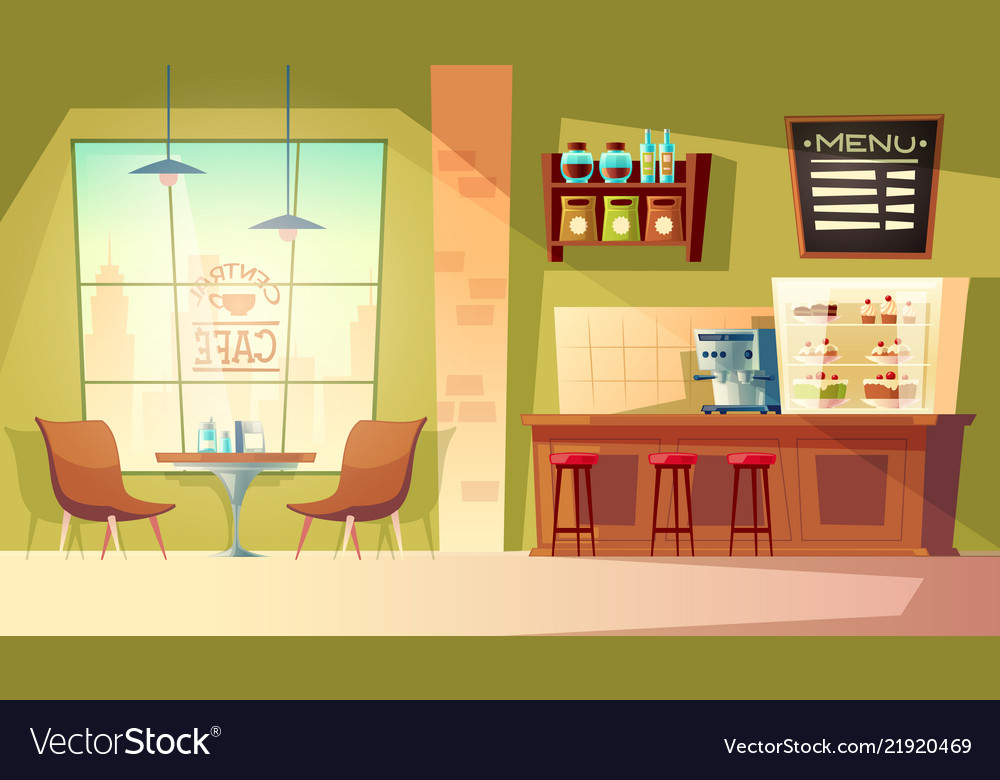 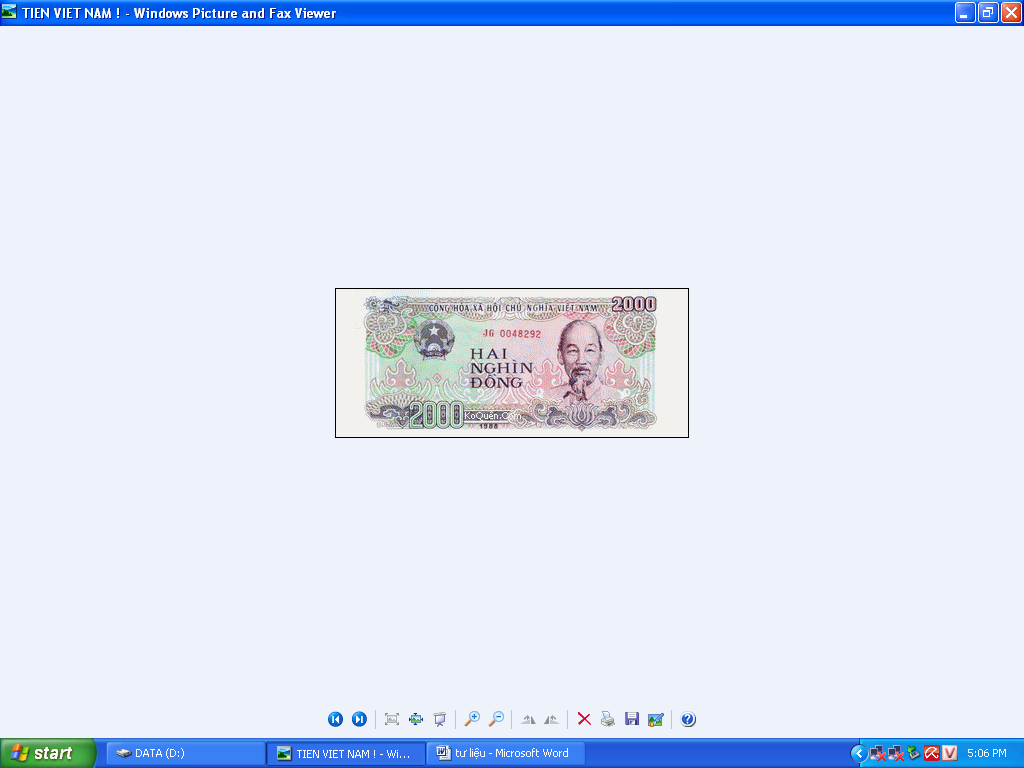 CHÂN DUNG BÁC HỒ
Giống nhau
QUỐC HUY
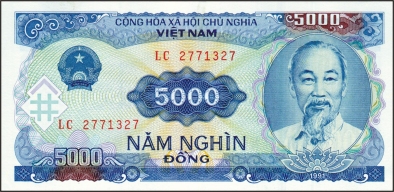 SỐ SÊRI
QUỐC HIỆU
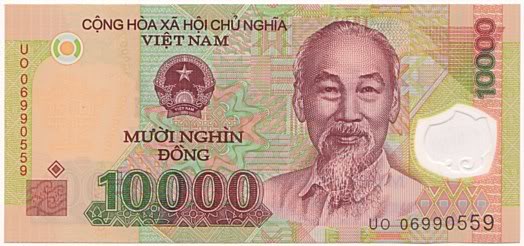 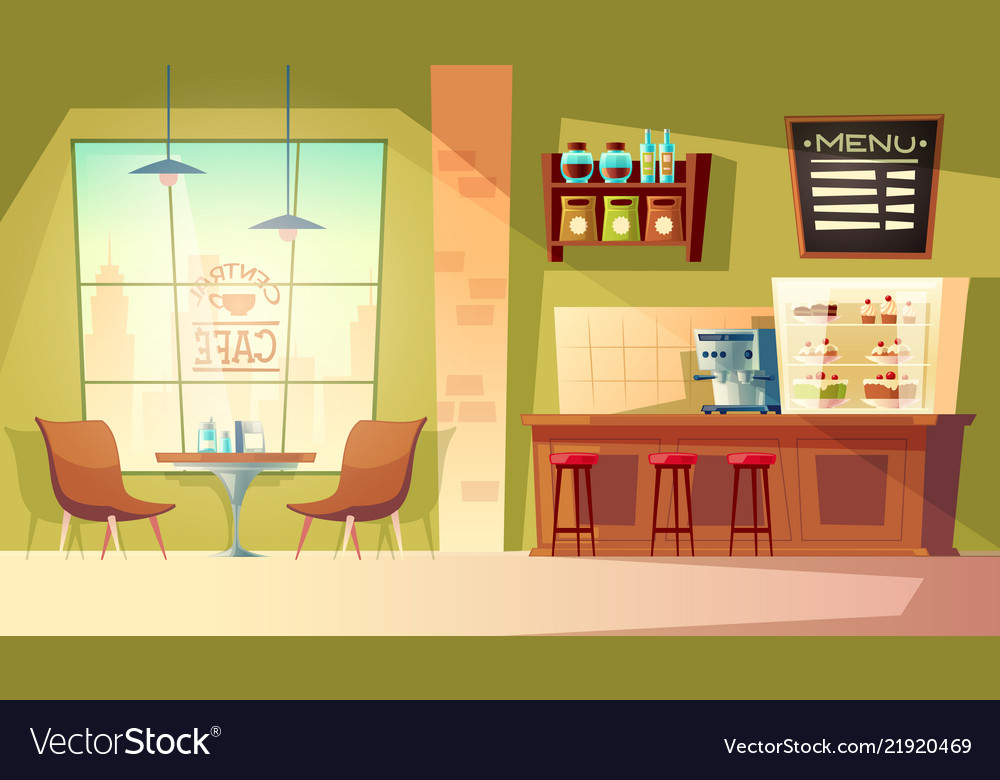 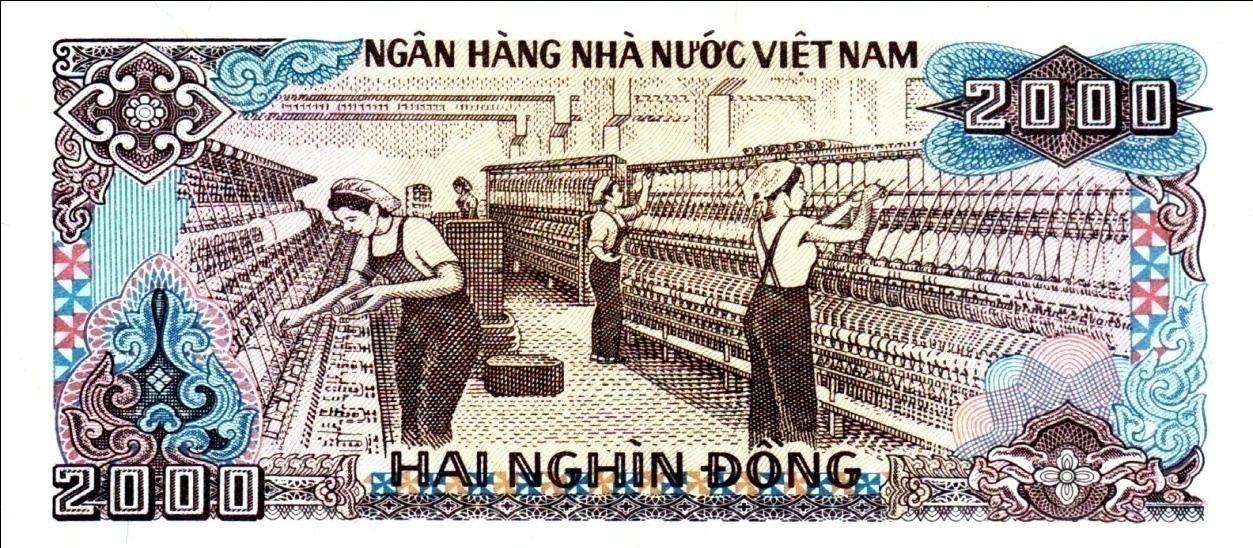 Giống nhau
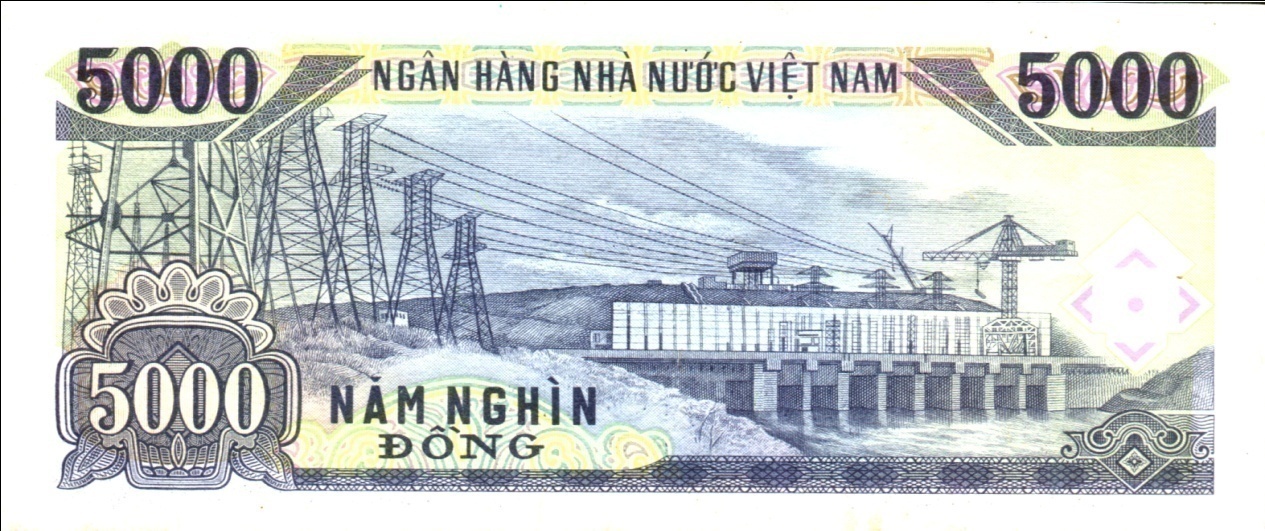 NGÂN HÀNG NHÀ NƯỚC VIỆT NAM
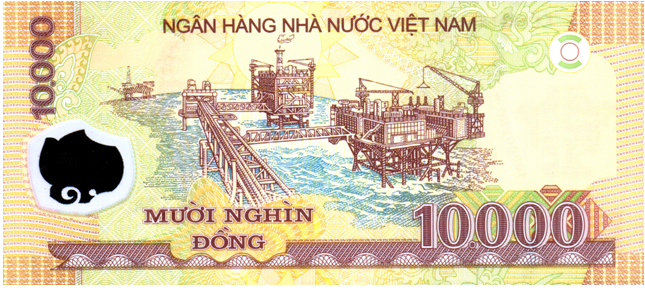 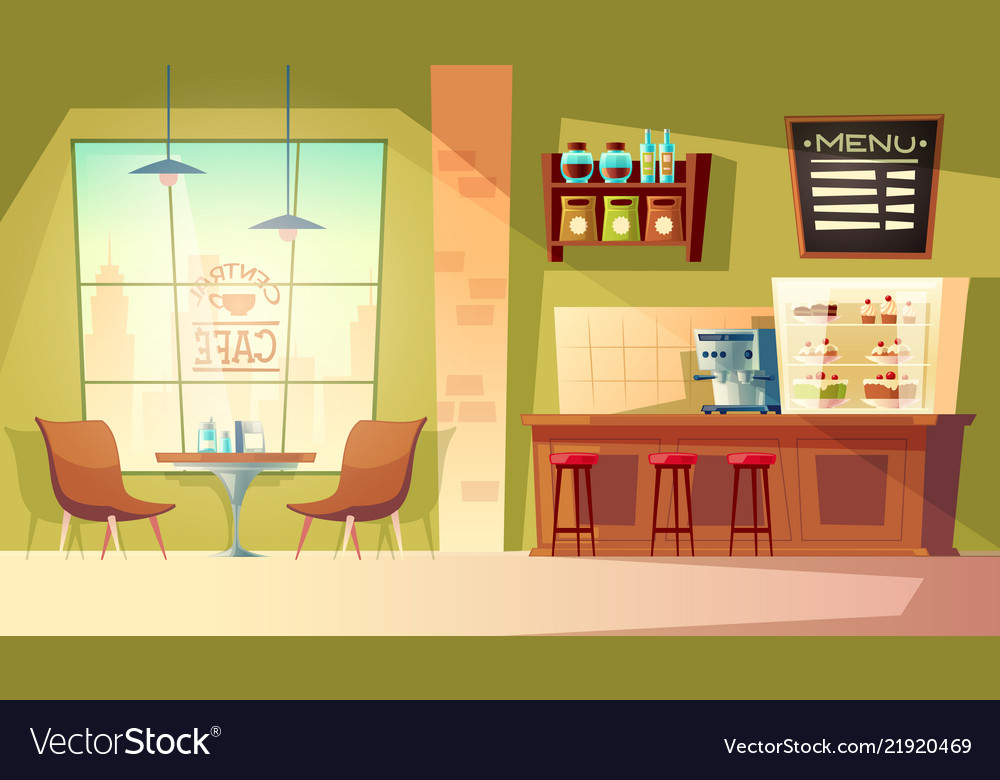 Khác nhau (mệnh giá)
Khác nhau (màu sắc)
Khác nhau (chất liệu)
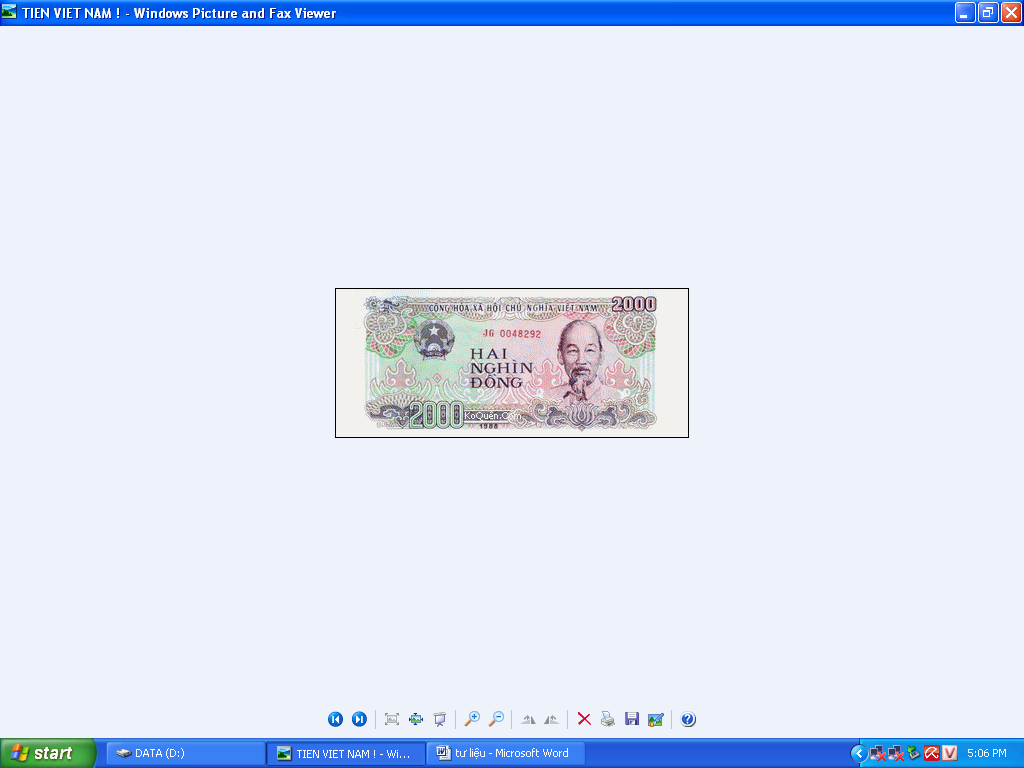 XÁM TRẮNG
BẰNG GIẤY
DÒNG CHỮ CHỈ MỆNH GIÁ CỦA TỜ GIẤY BẠC
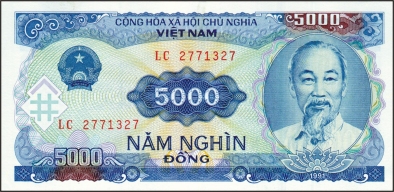 XANH CỬU LONG
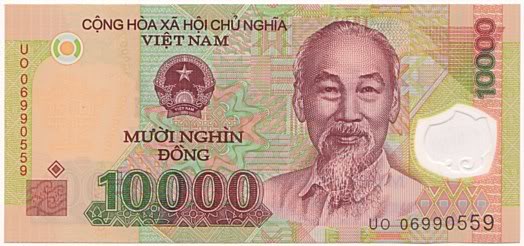 BẰNG POLYME
VÀNG NÂU
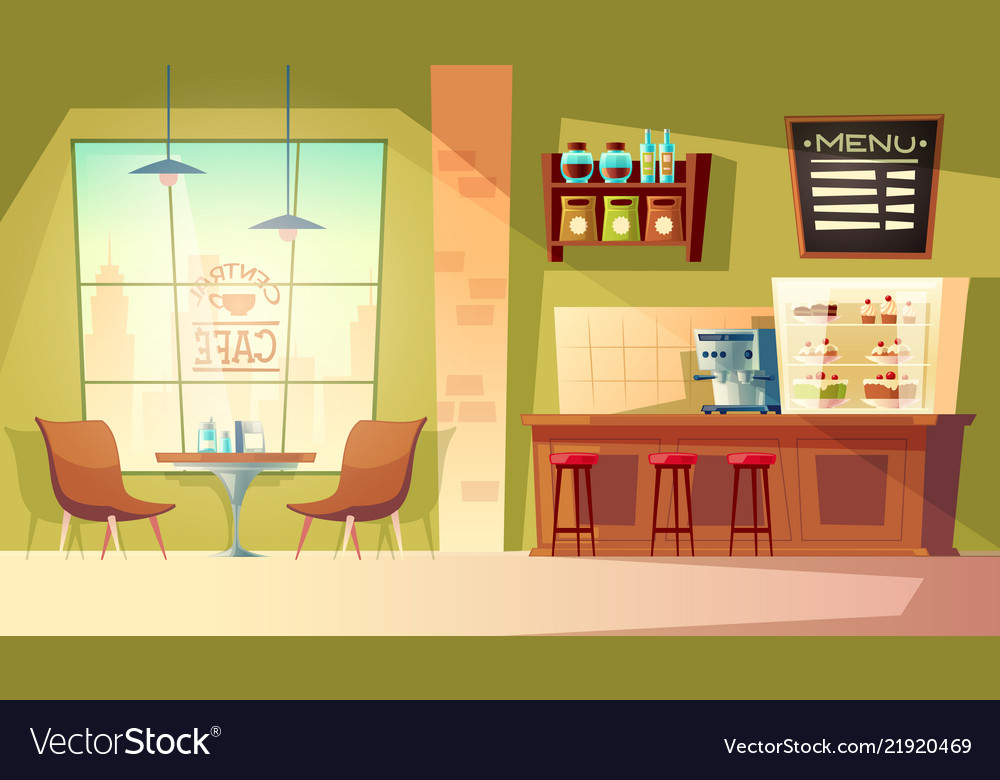 Khác nhau
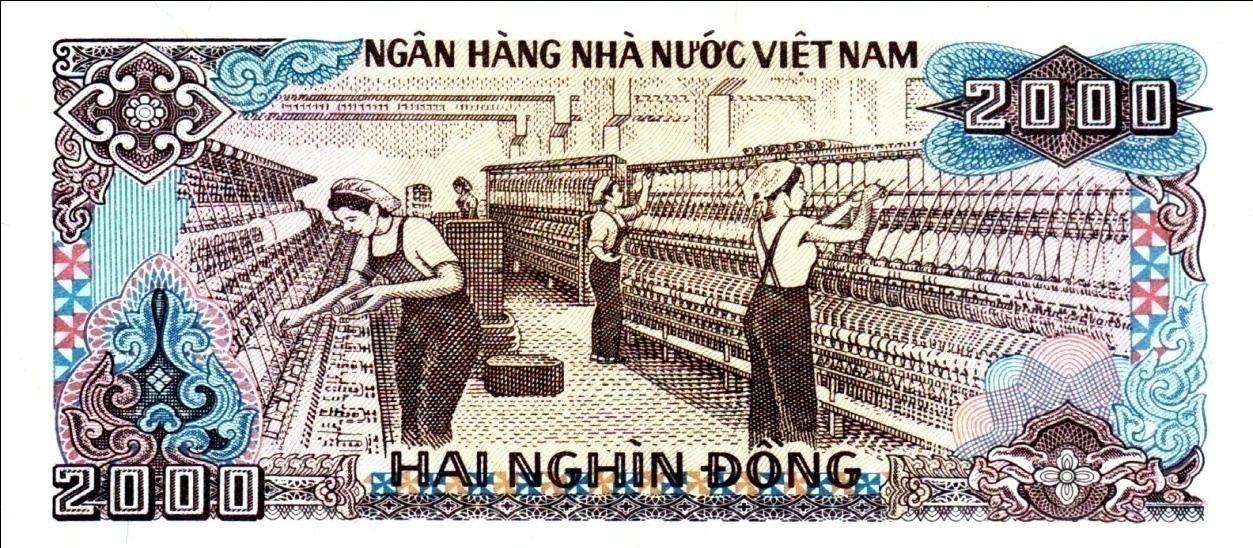 NHÀ MÁY DỆT
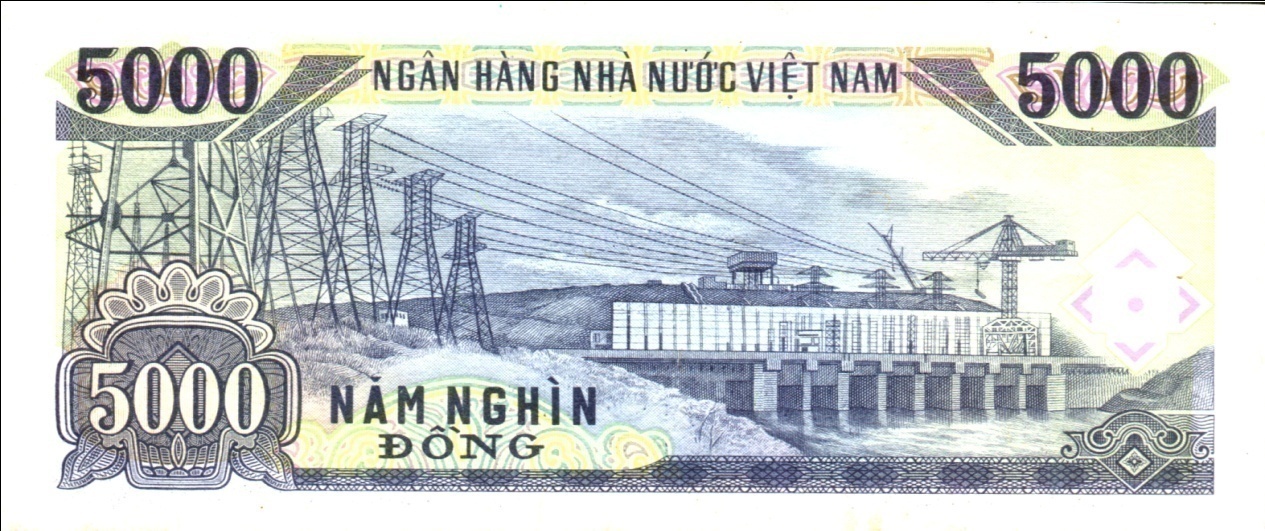 NHÀ MÁY THỦY ĐIỆN
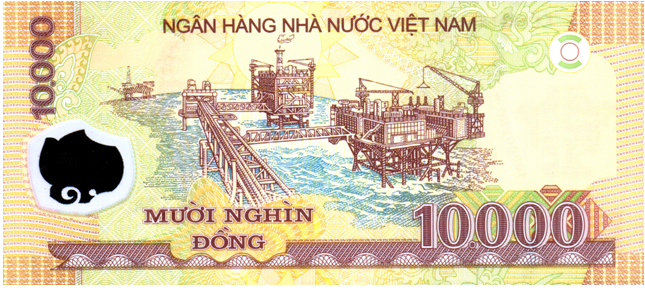 DÀN KHOAN DẦU
Kết luận:
Giống nhau: Mặt trước đều có ảnh Bác Hồ, có dòng chữ cộng hòa xã hội chủ nghĩa Việt Nam , có hình quốc huy nước Việt Nam , có số mệnh giá của tờ bạc , có số sêri. Mặt sau có dòng chữ Ngân hàng nhà nước Việt Nam .
Kết luận:
Khác nhau:
   - Tờ hai nghìn đồng làm bằng giấy, mặt sau có hình nhà máy dệt sợi, màu xám trắng.
   - Tờ năm nghìn đồng làm bằng giấy, mặt sau có hình nhà máy thủy điện, màu xanh Cửu Long  
 - Tờ mười nghìn đồng làm bằng polyme, mặt sau có hình giàn khoan khai thác dầu khí, màu vàng nâu .
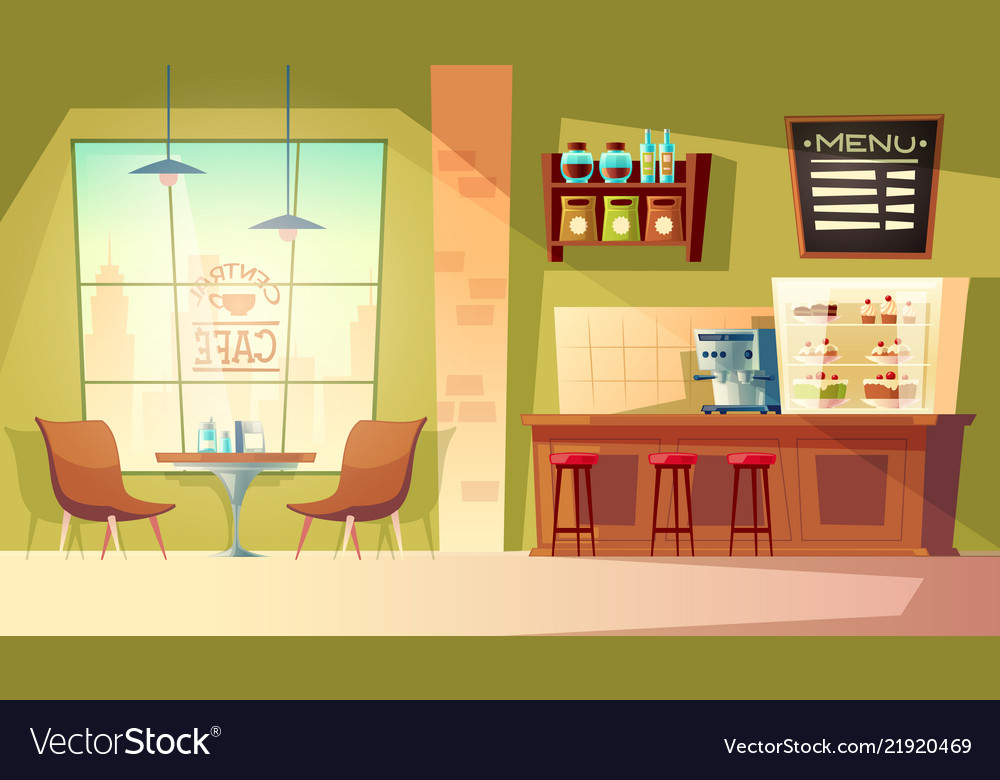 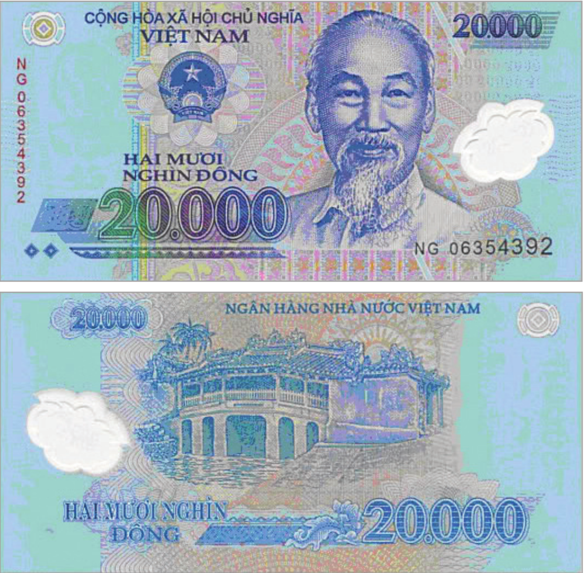 CHÂN DUNG BÁC HỒ
QUỐC HUY
QUỐC HIỆU
SỐ SÊRI
20 000 đồng
Chùa Cầu – Hội An
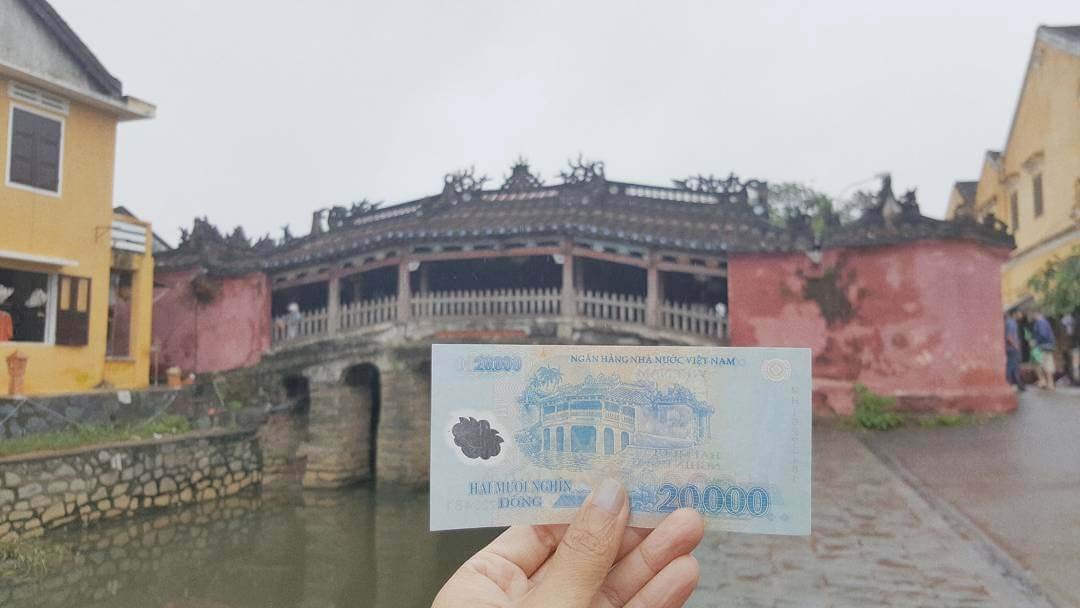 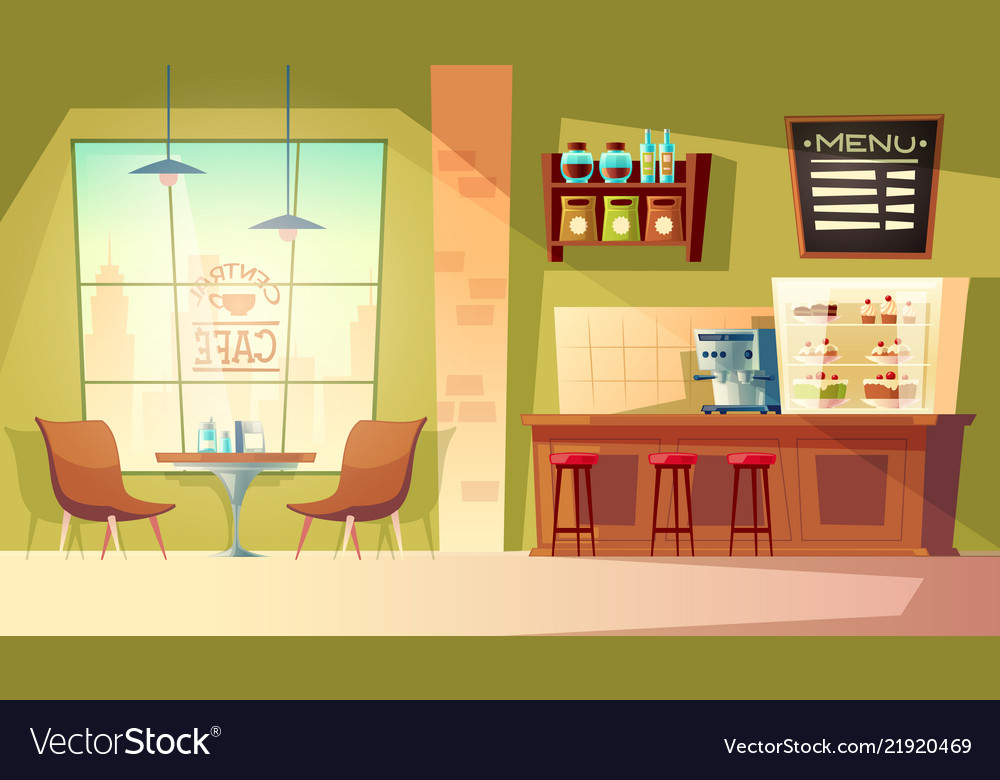 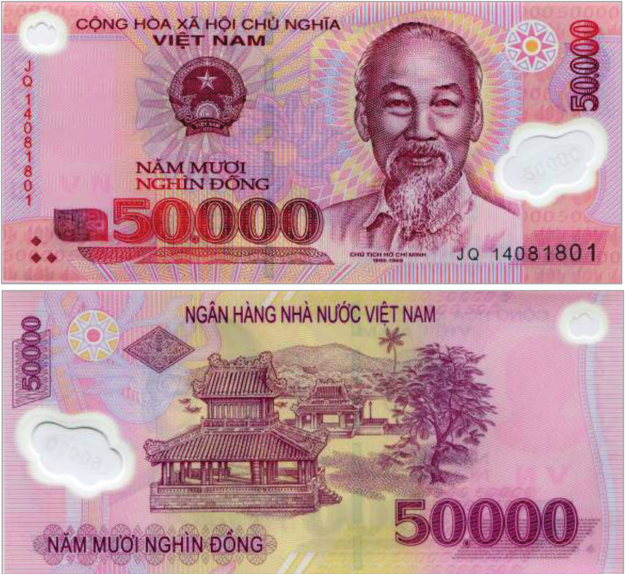 CHÂN DUNG BÁC HỒ
QUỐC HUY
QUỐC HIỆU
SỐ SÊRI
50 000 đồng
Nghênh Lương Đình – Phu Văn Lâu – Huế
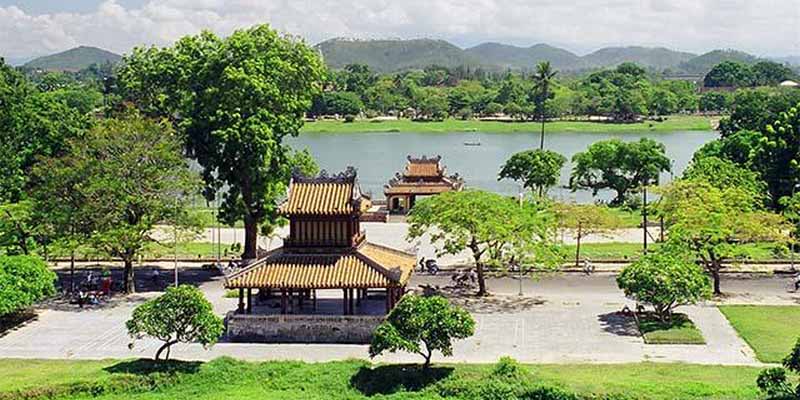 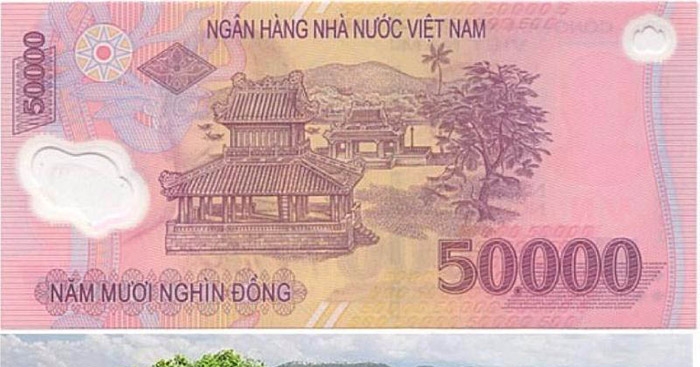 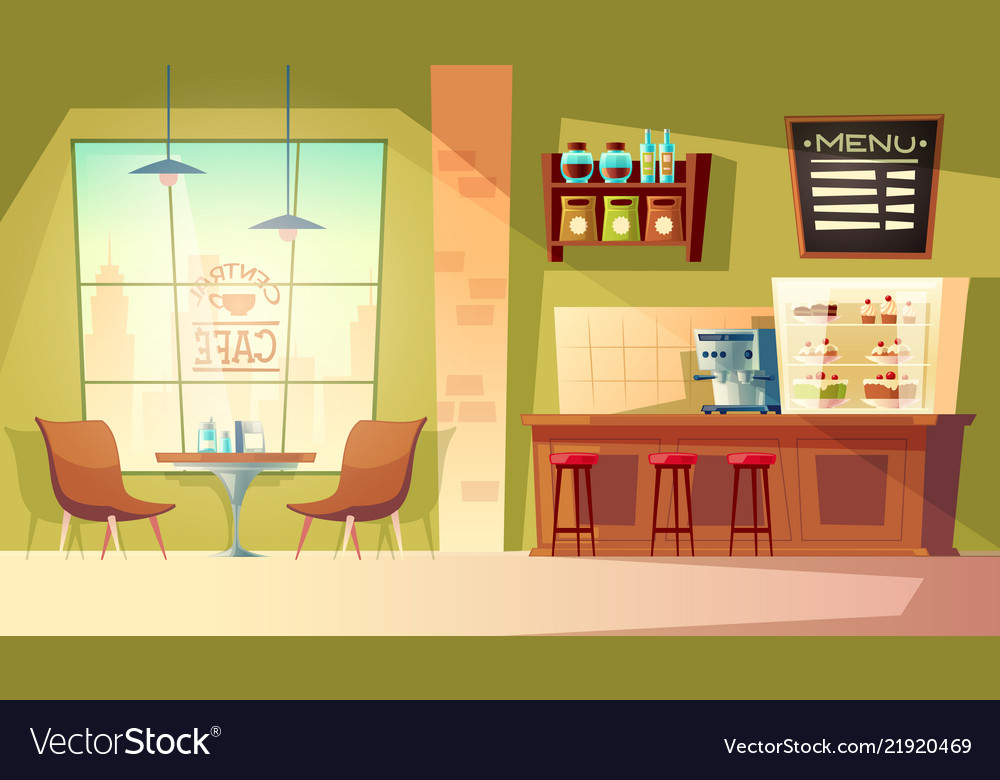 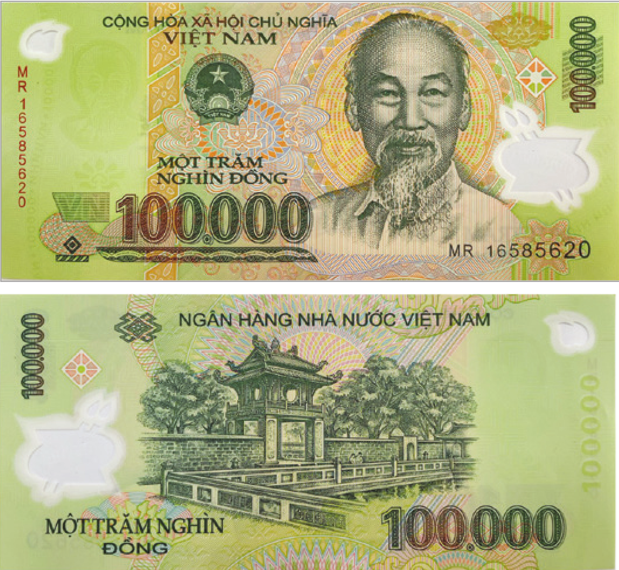 CHÂN DUNG BÁC HỒ
QUỐC HUY
QUỐC HIỆU
SỐ SÊRI
100 000 đồng
Văn miếu Quốc Tử Giám – Hà Nội
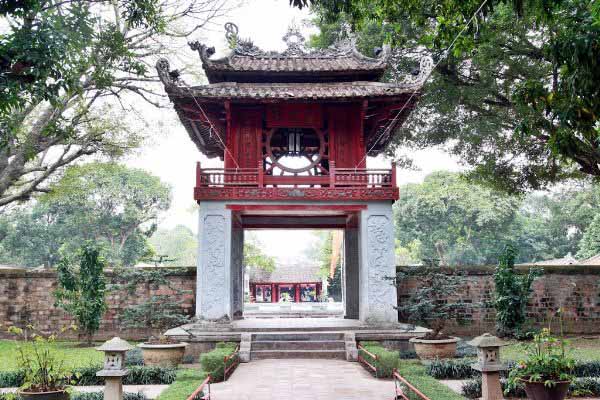 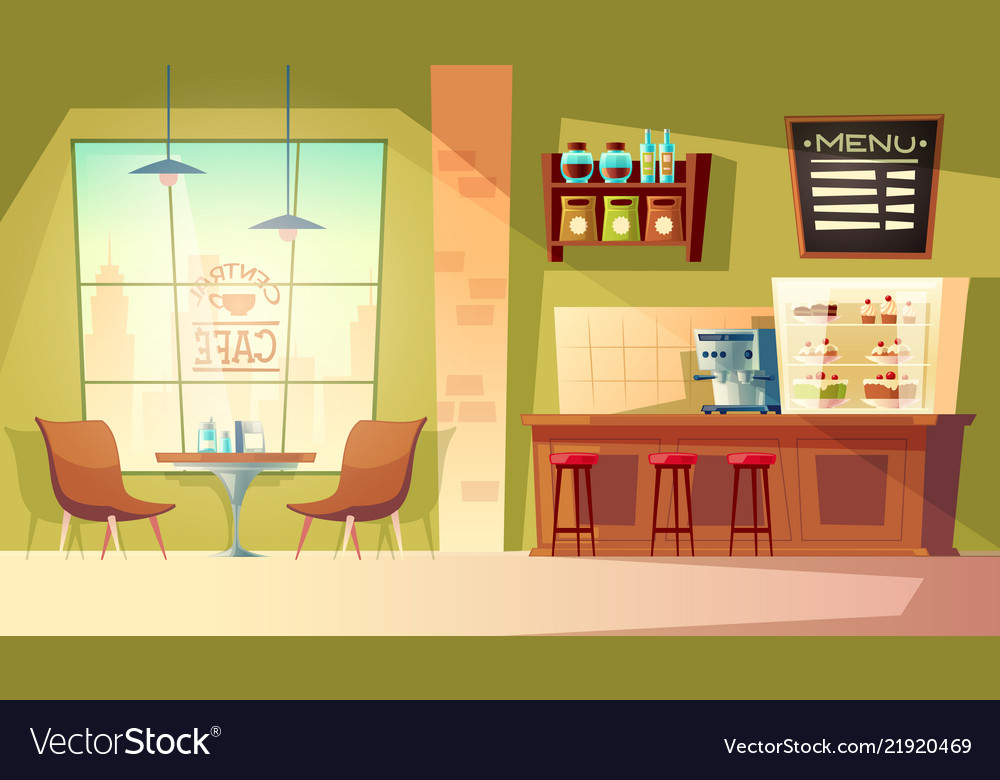 2. Đọc chữ ghi trên mỗi tờ tiền sau để biết mệnh giá của các tờ tiền.
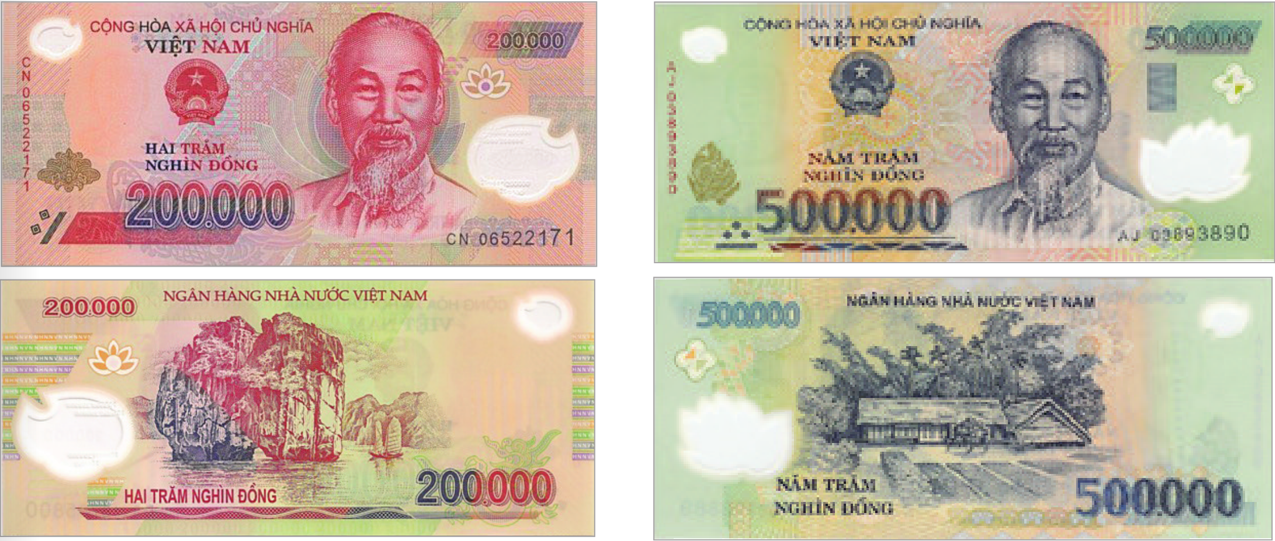 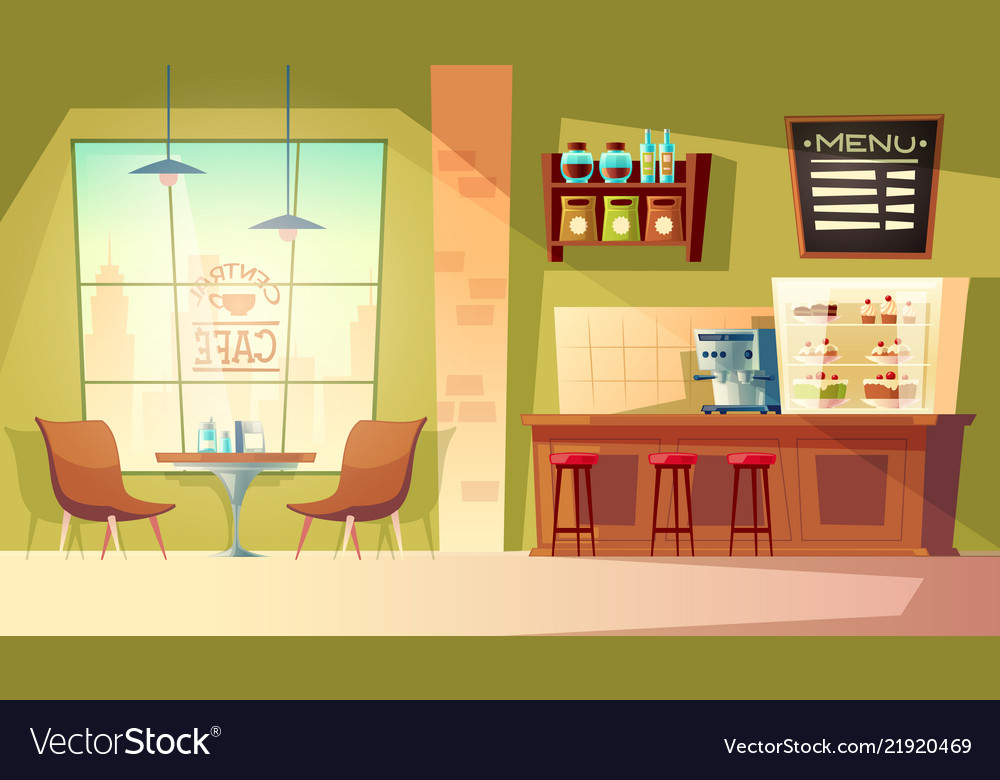 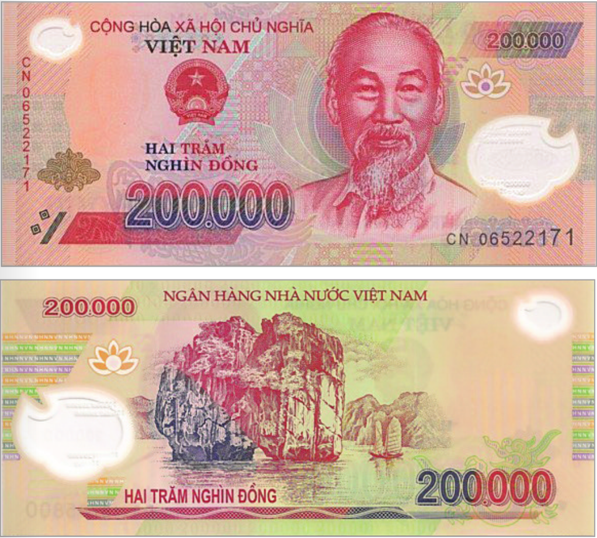 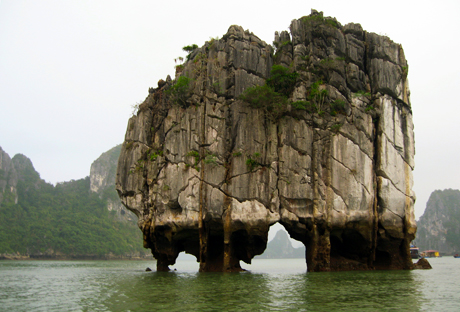 Trên tờ 200.000 đồng là hòn Đỉnh Hương thuộc Vịnh Hạ Long (Quảng Ninh). Phiến đá có hình một lư hương khổng lồ đứng giữa biển khơi như một vật thiêng cúng tế trời đất.
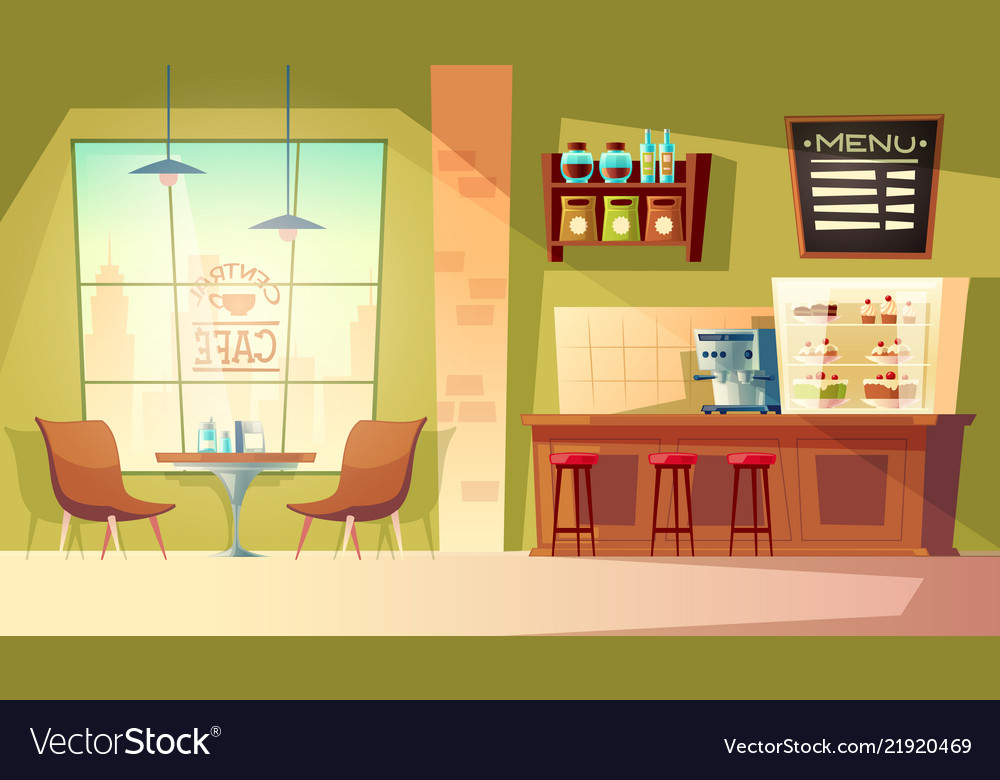 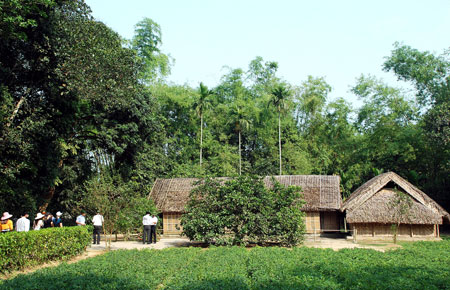 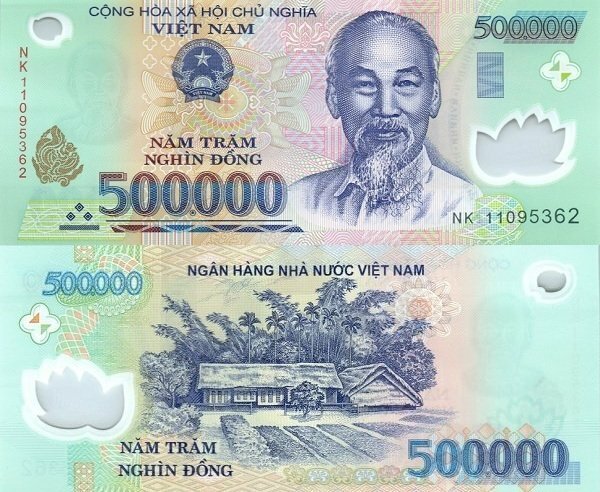 Ngôi nhà tranh 5 gian tại Làng Sen, Nam Đàn, Nghệ An.
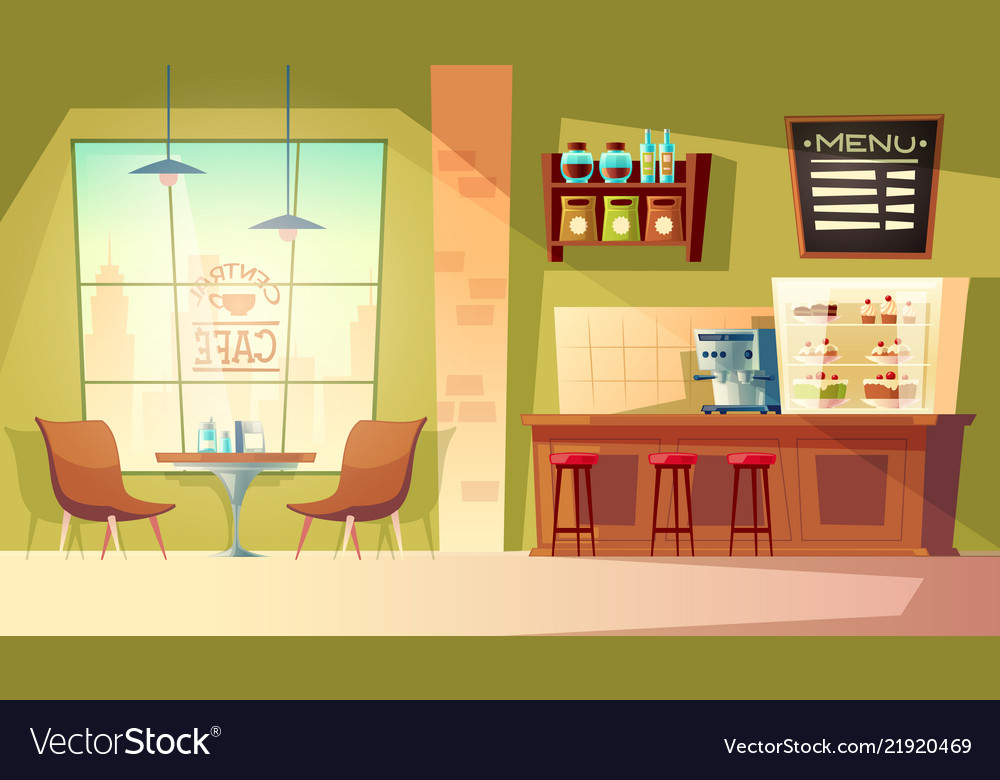 3. Đếm rồi nói (theo mẫu).
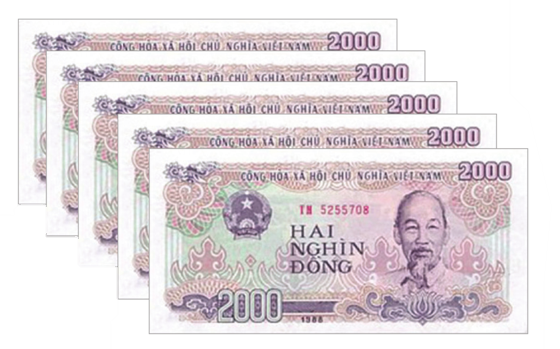 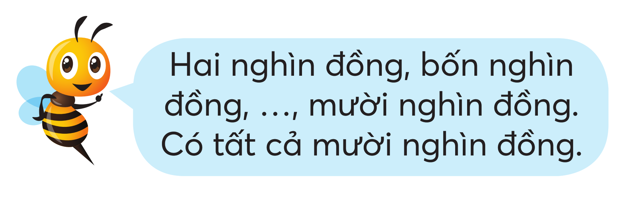 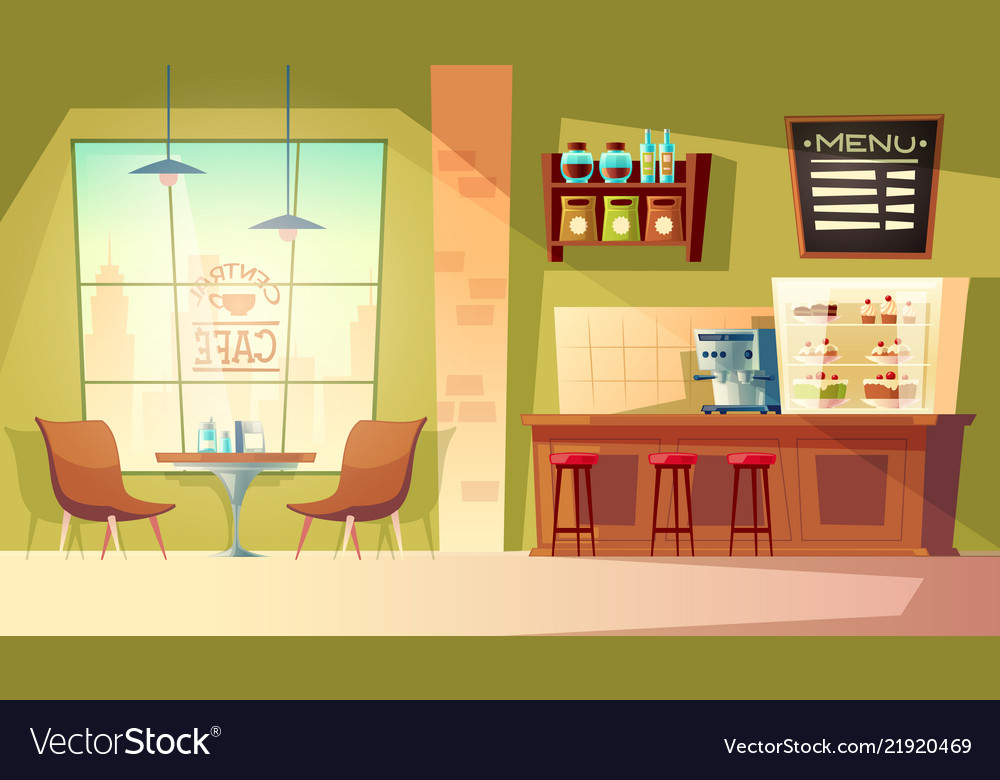 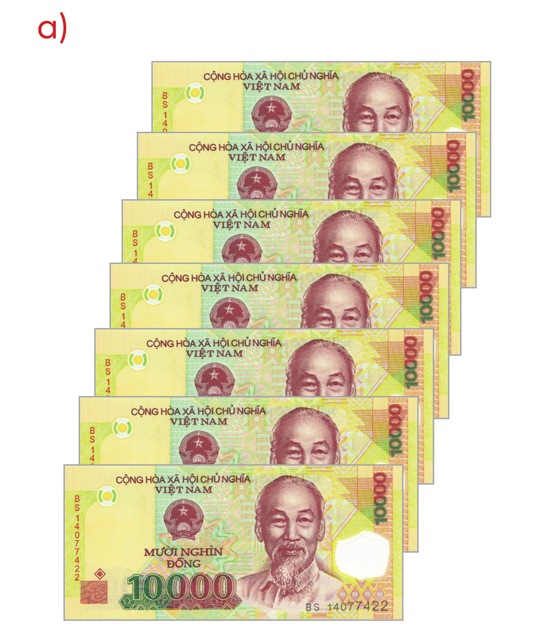 Mười nghìn đồng, hai mươi nghìn đồng, ba mươi nghìn đồng, …, bảy mươi nghìn đồng. 
Có tất cả bảy mươi nghìn đồng.
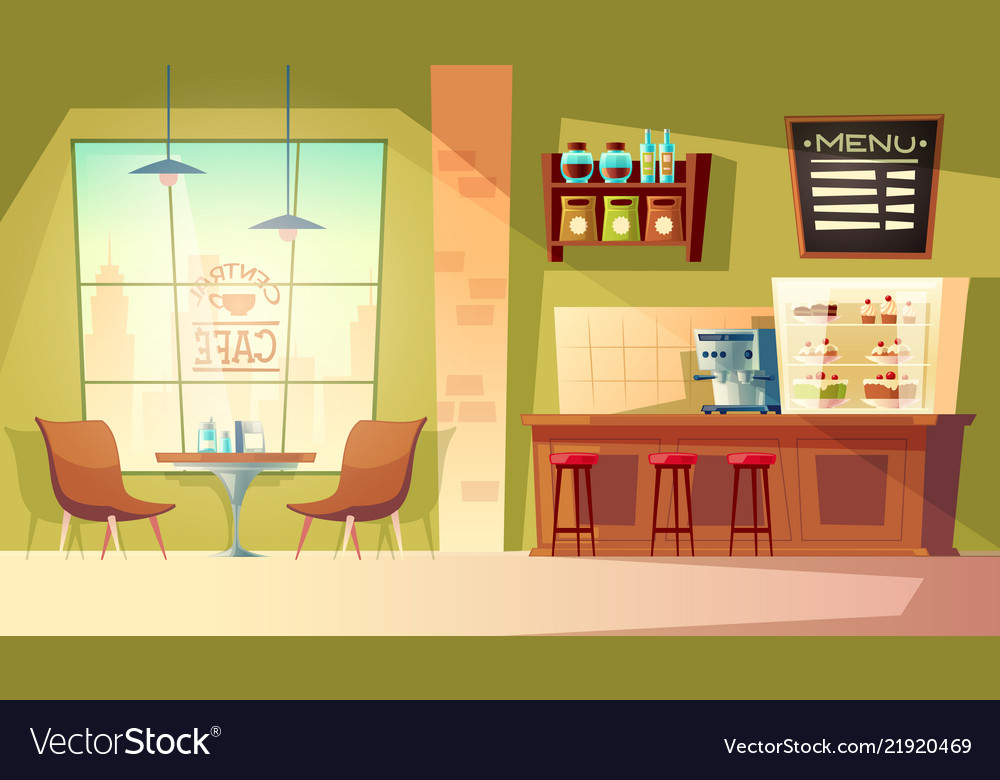 Năm nghìn đồng, mười nghìn đồng, mười lăm nghìn đồng, …, năm mươi nghìn đồng. 
Có tất cả năm mươi nghìn đồng.
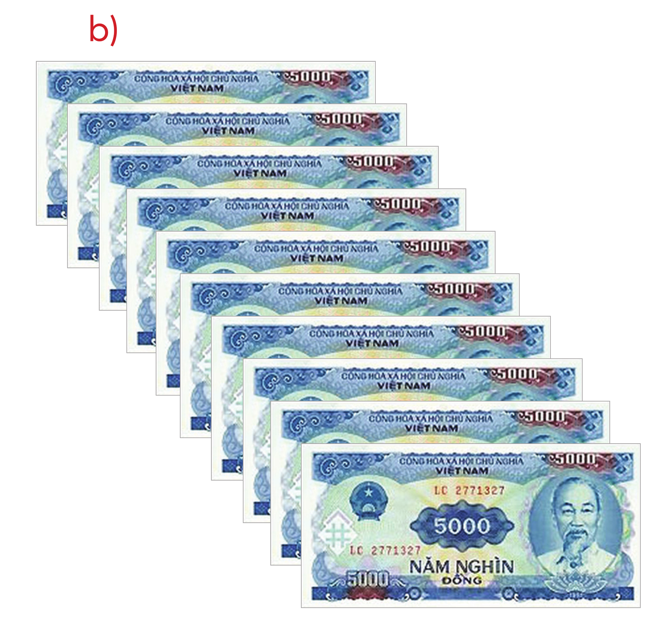 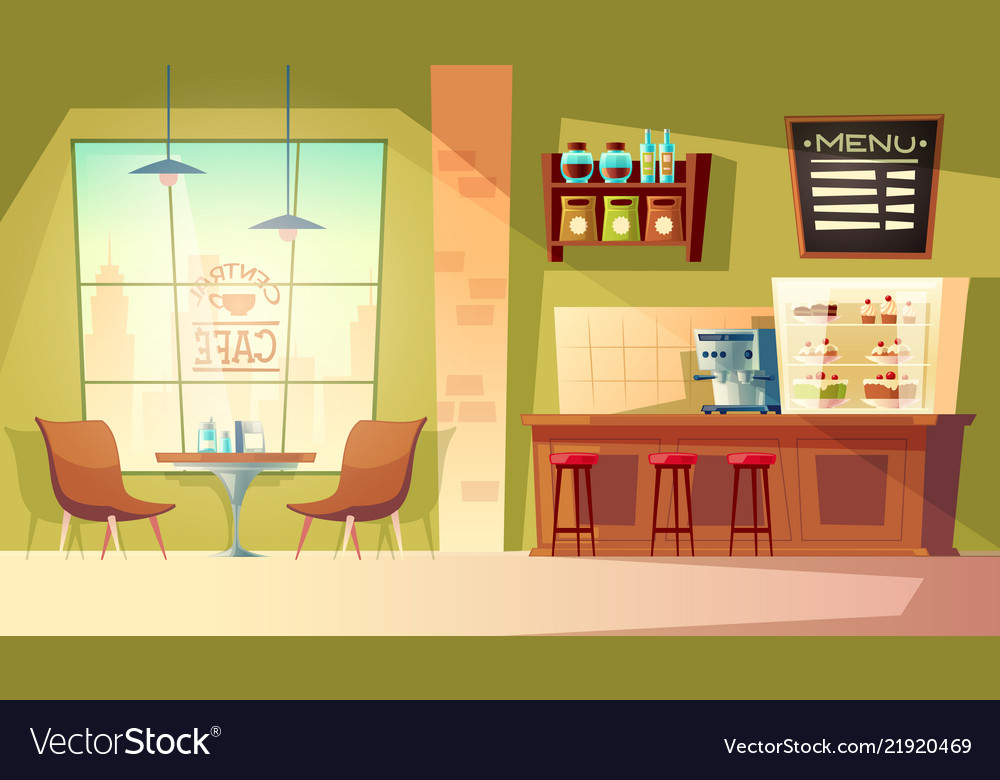 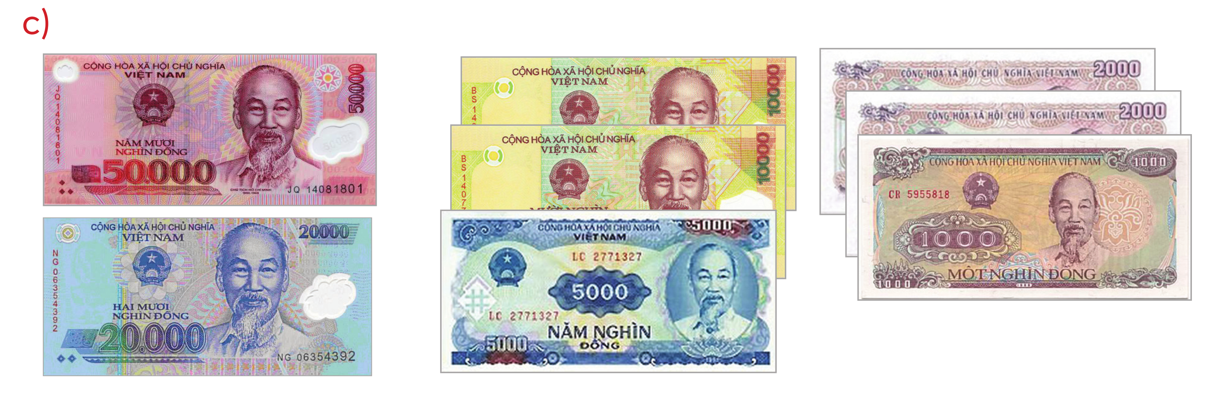 Năm mươi nghìn đồng, bảy mươi nghìn đồng, tám mươi nghìn đồng, chín mươi nghìn đồng, chín mươi lăm nghìn đồng, chín mươi bảy nghìn đồng, chín mươi chín nghìn đồng, một trăm nghìn đồng. 
Có tất cả một trăm nghìn đồng.
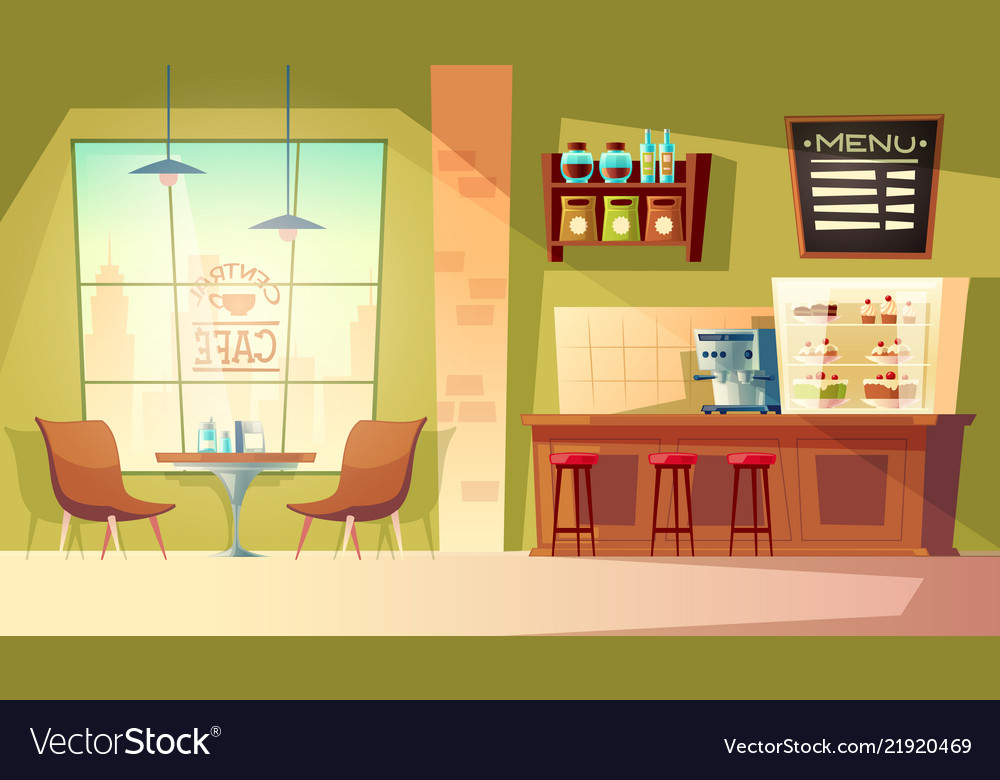 4. Kiểm đếm số lượng các tờ tiền có trong bài 3.
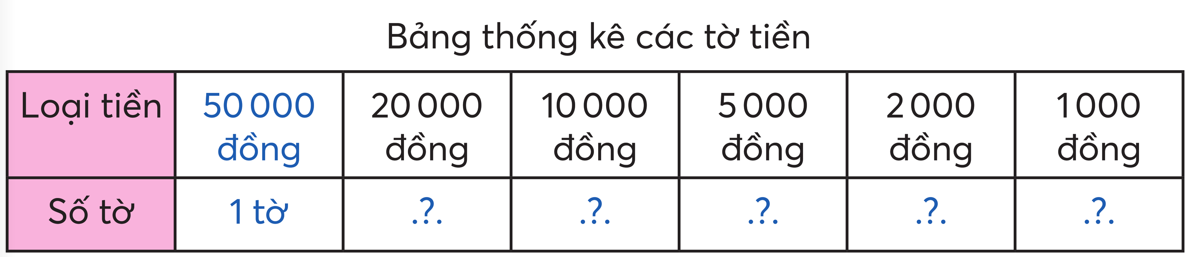 9 tờ
11 tờ
1 tờ
1 tờ
2 tờ
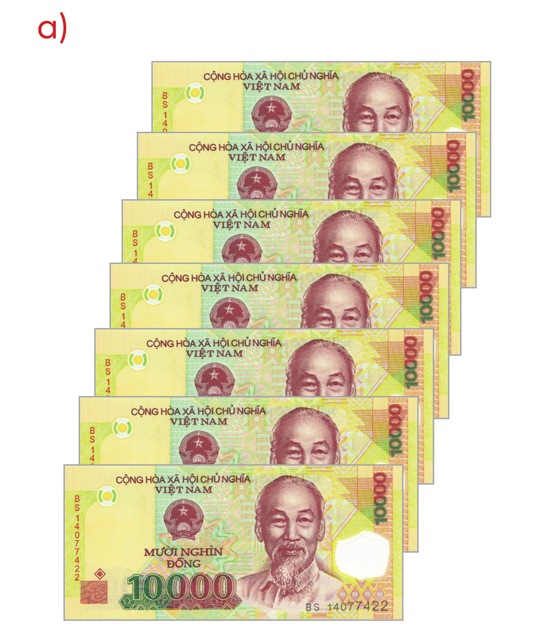 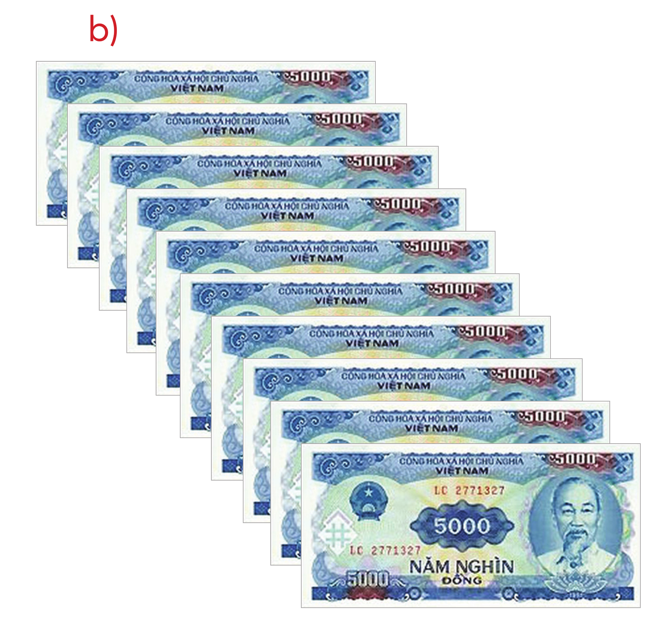 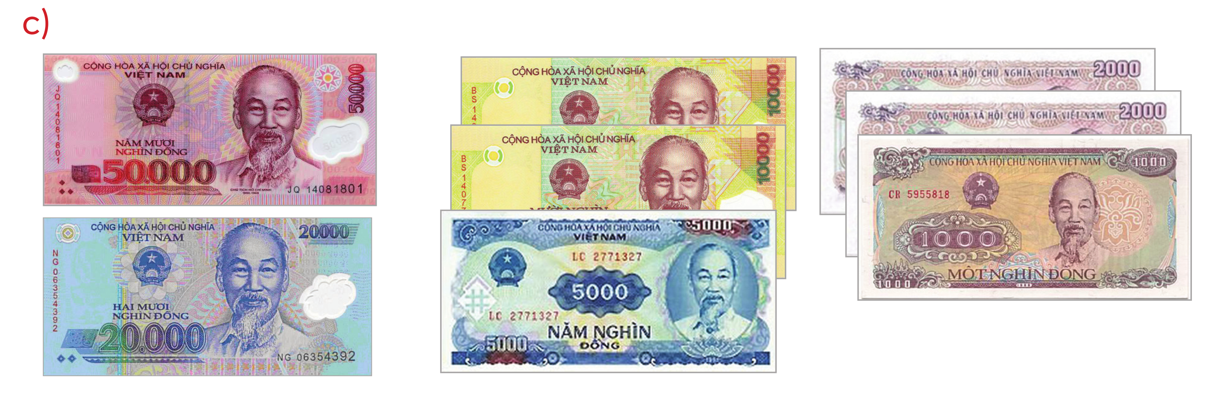 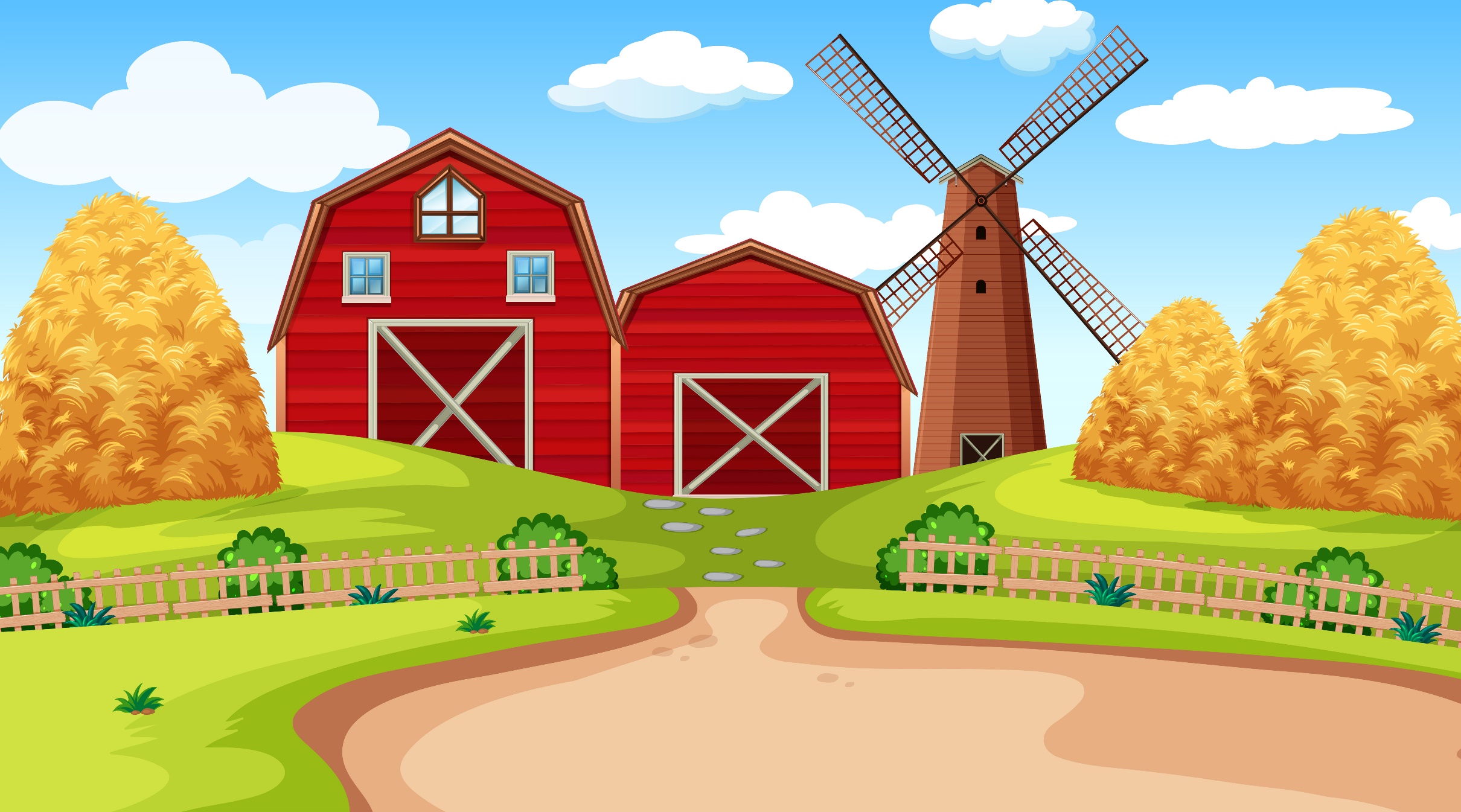 Cảm ơn quý thầy cô đã ủng hộ bài soạn của Lan Hương - SĐT: 035.447.3852
Lan Hương đang theo soạn tiếp bộ Chân trời sáng tạo lớp 4 chương trình thay sách năm tới. Quý thầy cô ủng hộ đồng hành tiếp thì liên hệ với em qua Zalo SĐT: 035.447.3852
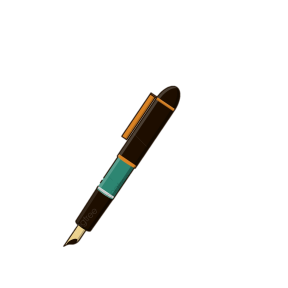 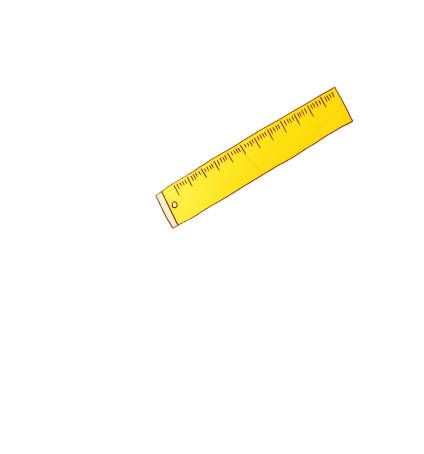 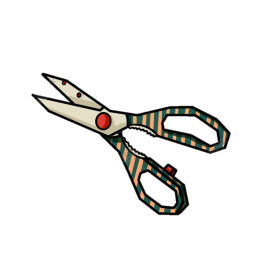 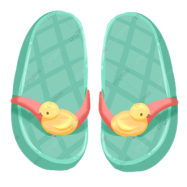 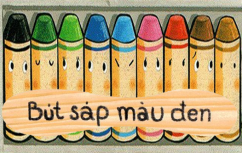 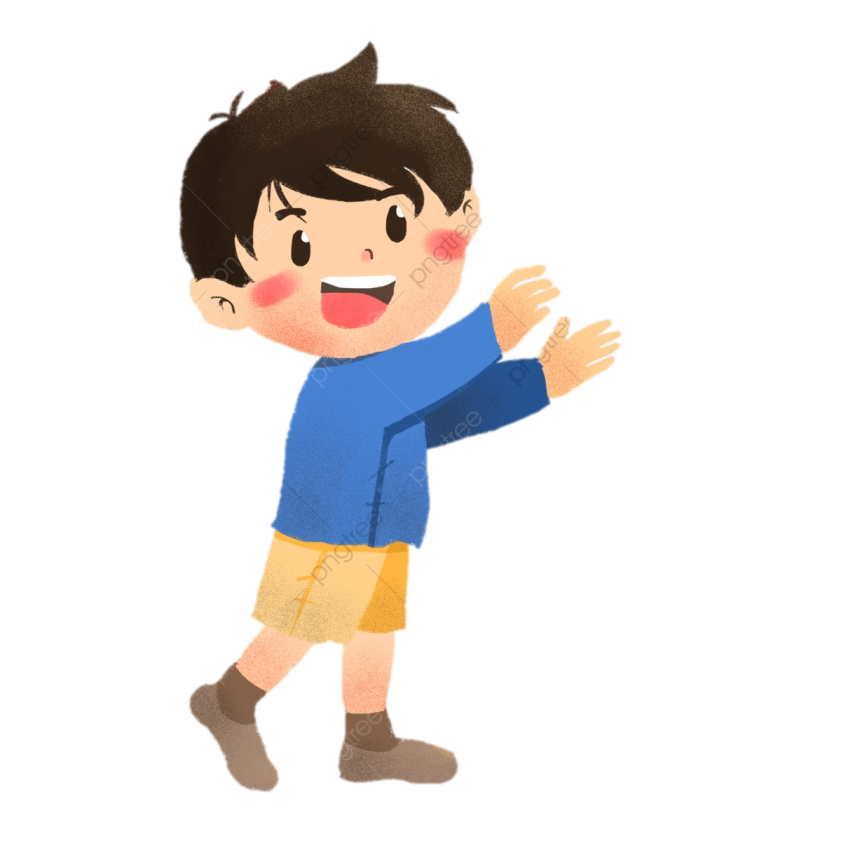 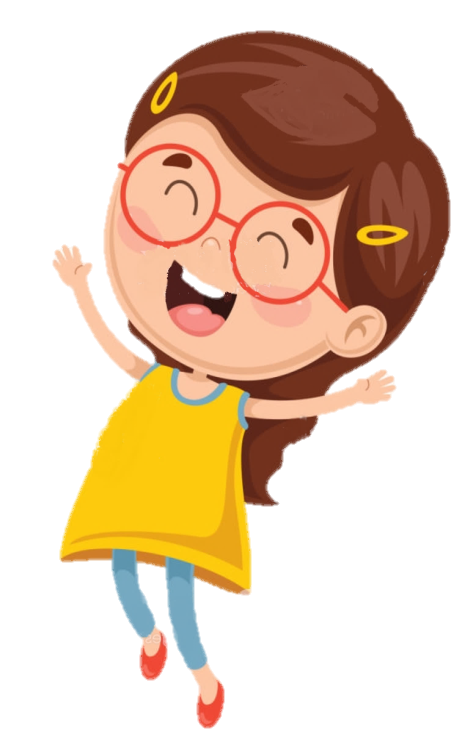 TRÒ CHƠI: ĐI CHỢ
Câu 1: Mai có 3000 đồng, Mai có vừa đủ tiền để mua được:
A. 1 cái kéo
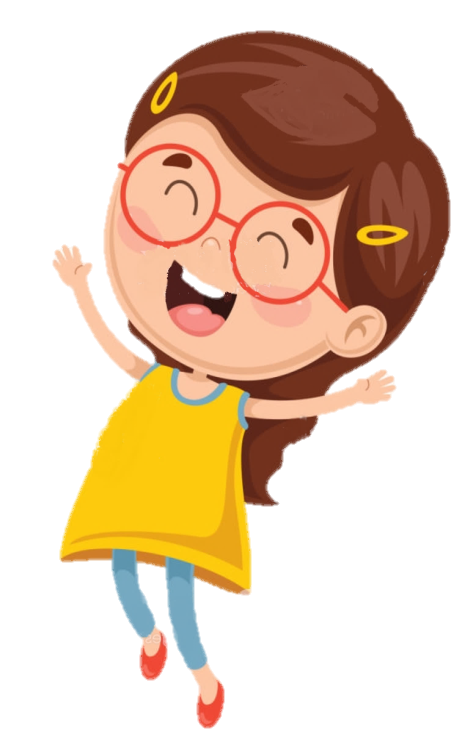 B. 1 cái bút
C. 1 đôi dép
Hết giờ
1
2
10
5
9
3
8
6
7
4
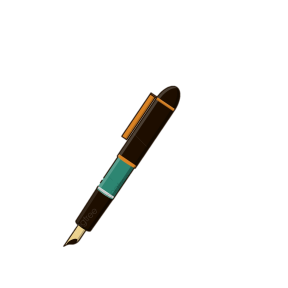 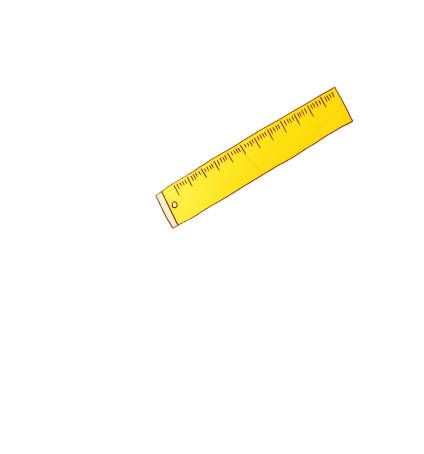 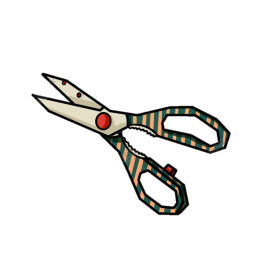 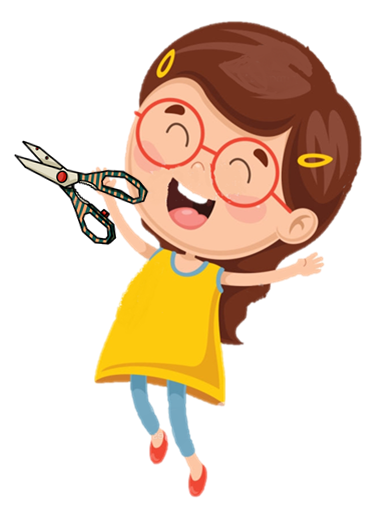 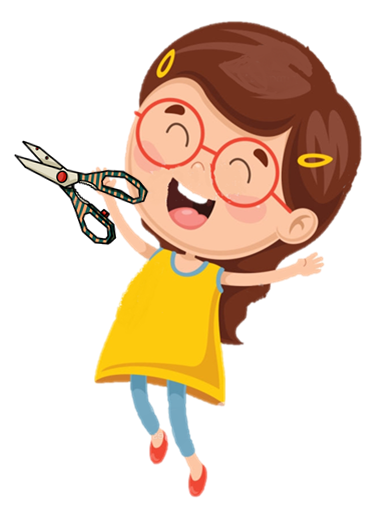 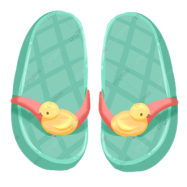 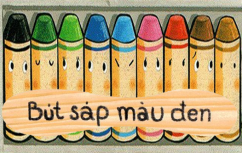 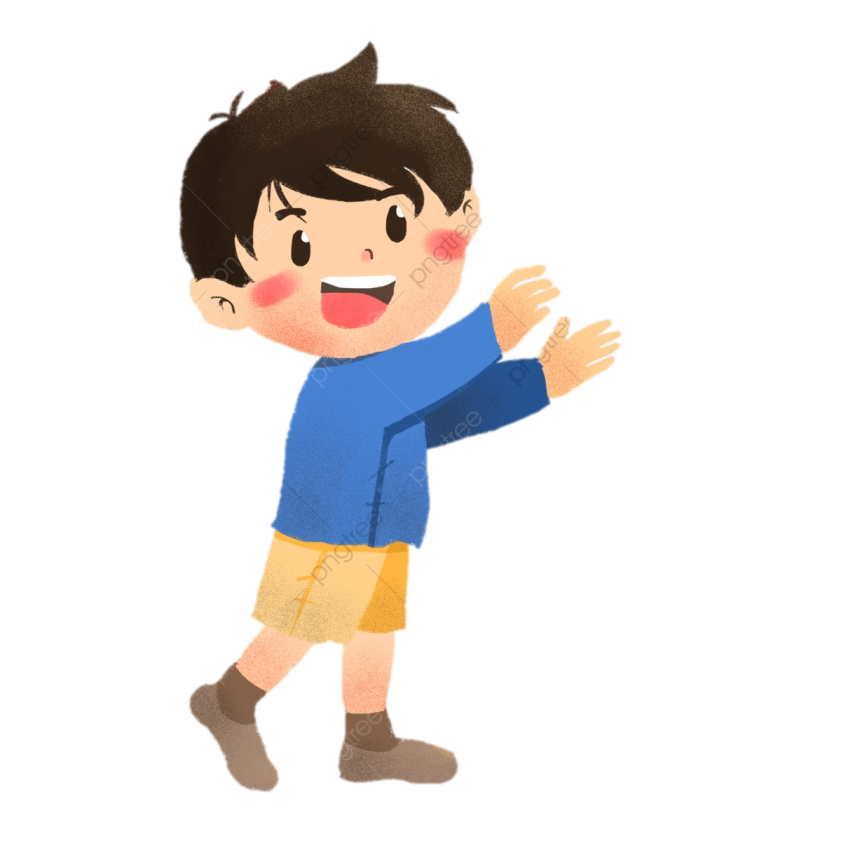 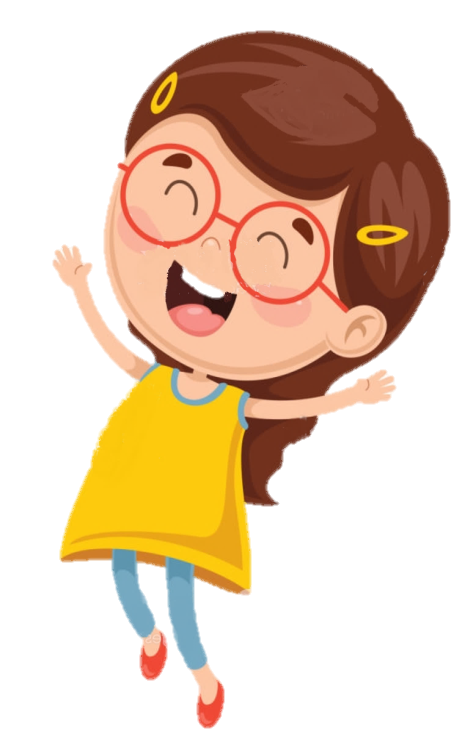 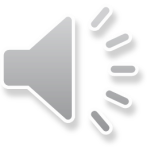 Câu 2: Nam có 7000 đồng, Nam có vừa đủ tiền để mua được:
A. 1 hộp sáp màu và 1 cái thước kẻ
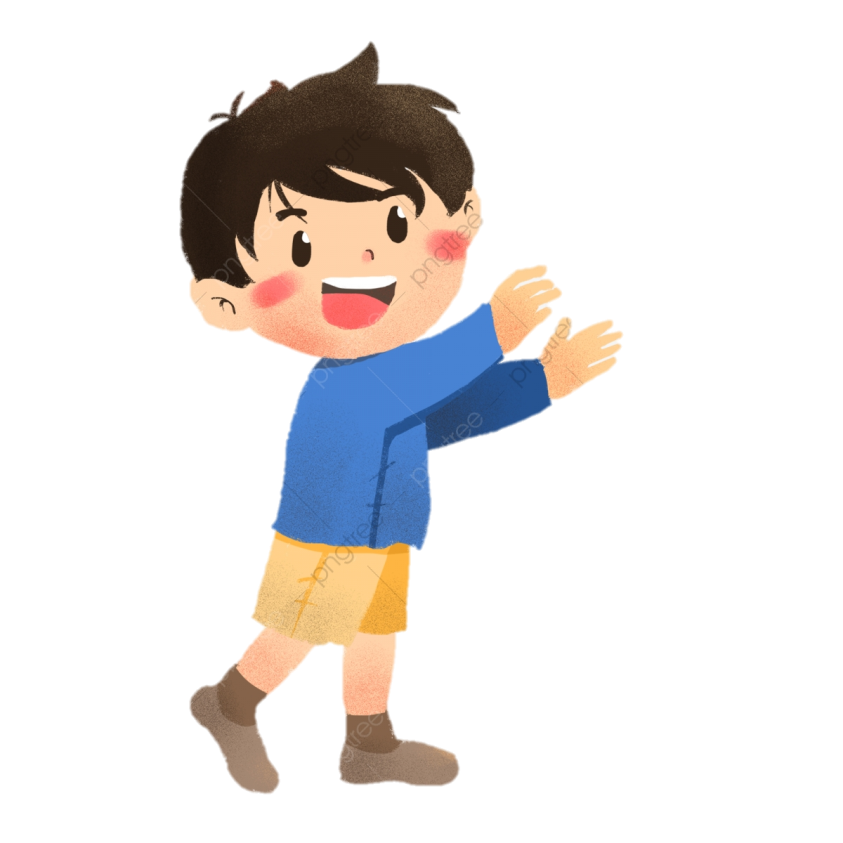 B. 1 cái bút máy và 1 cái kéo
C. 1 hộp sáp màu và 1 cái thước kẻ hoặc mua 1 cái bút máy và 1 cái kéo
Hết giờ
1
2
10
5
9
3
8
6
7
4
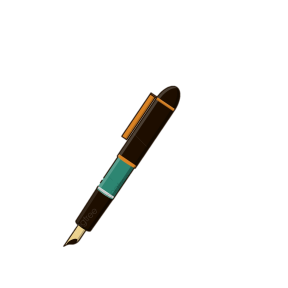 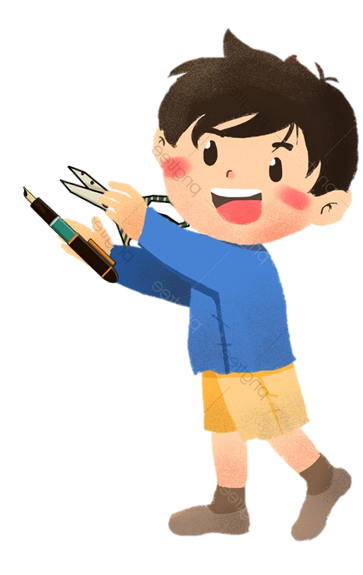 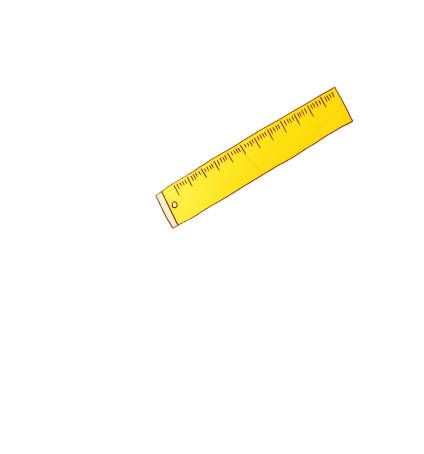 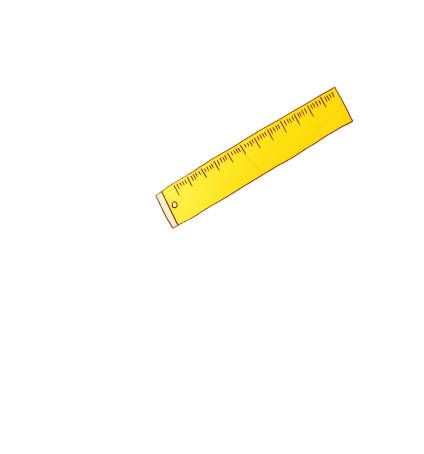 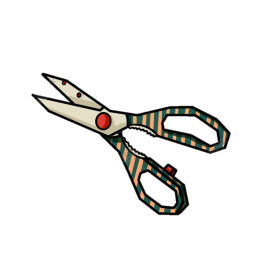 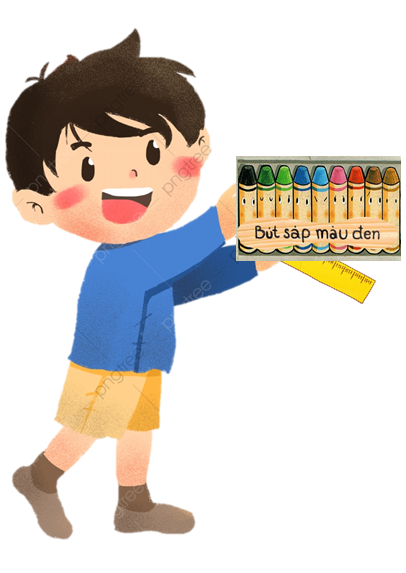 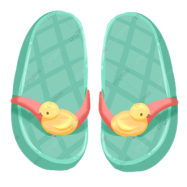 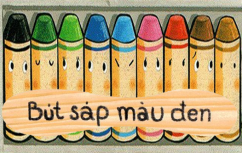 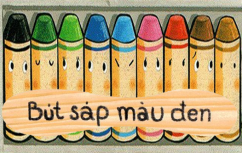 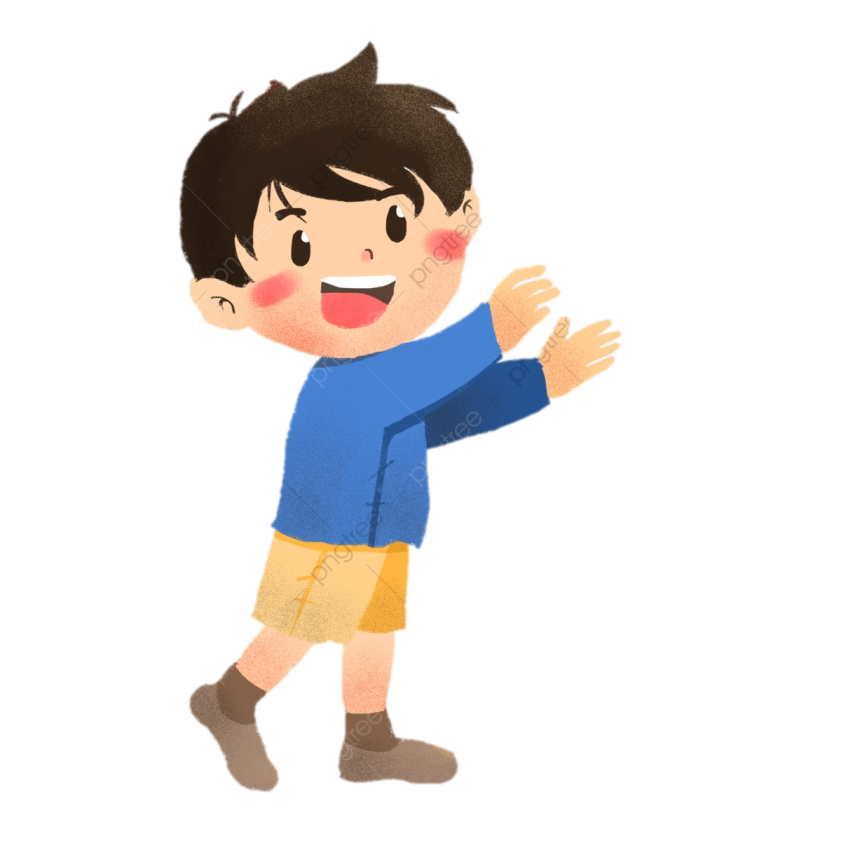 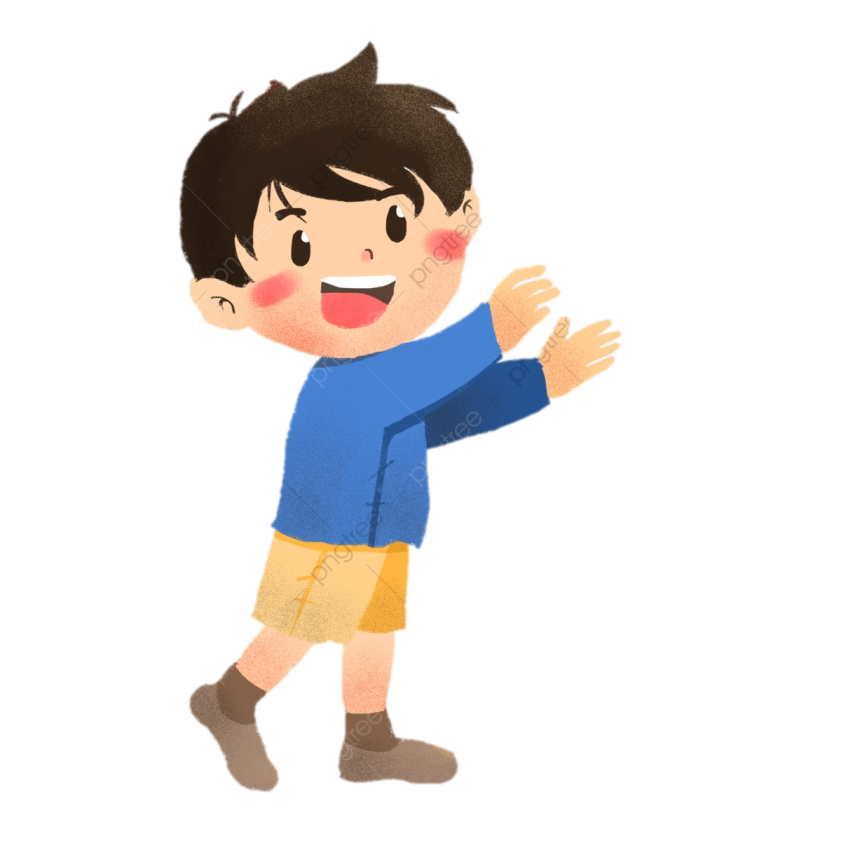 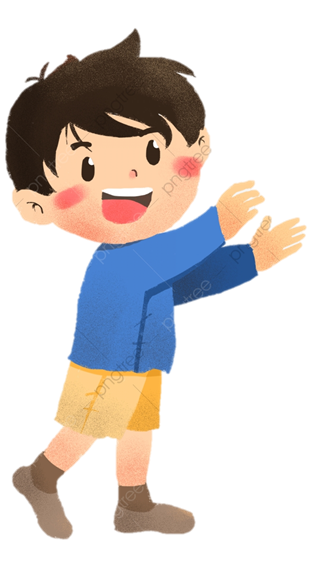 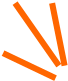 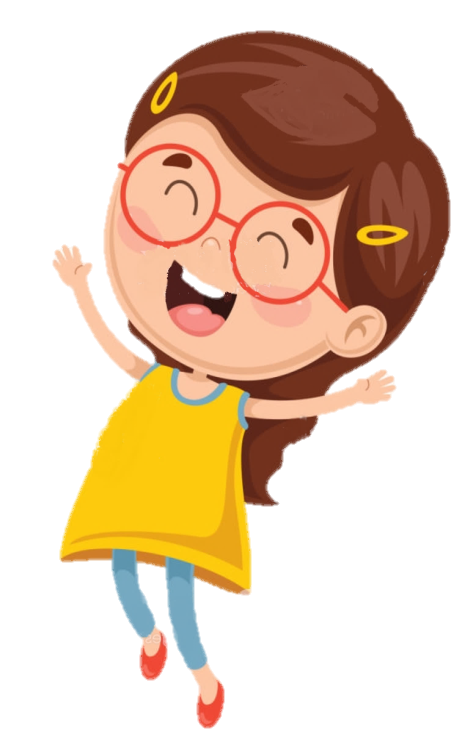 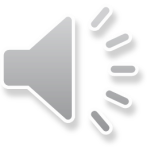 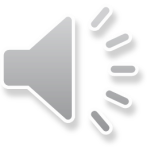 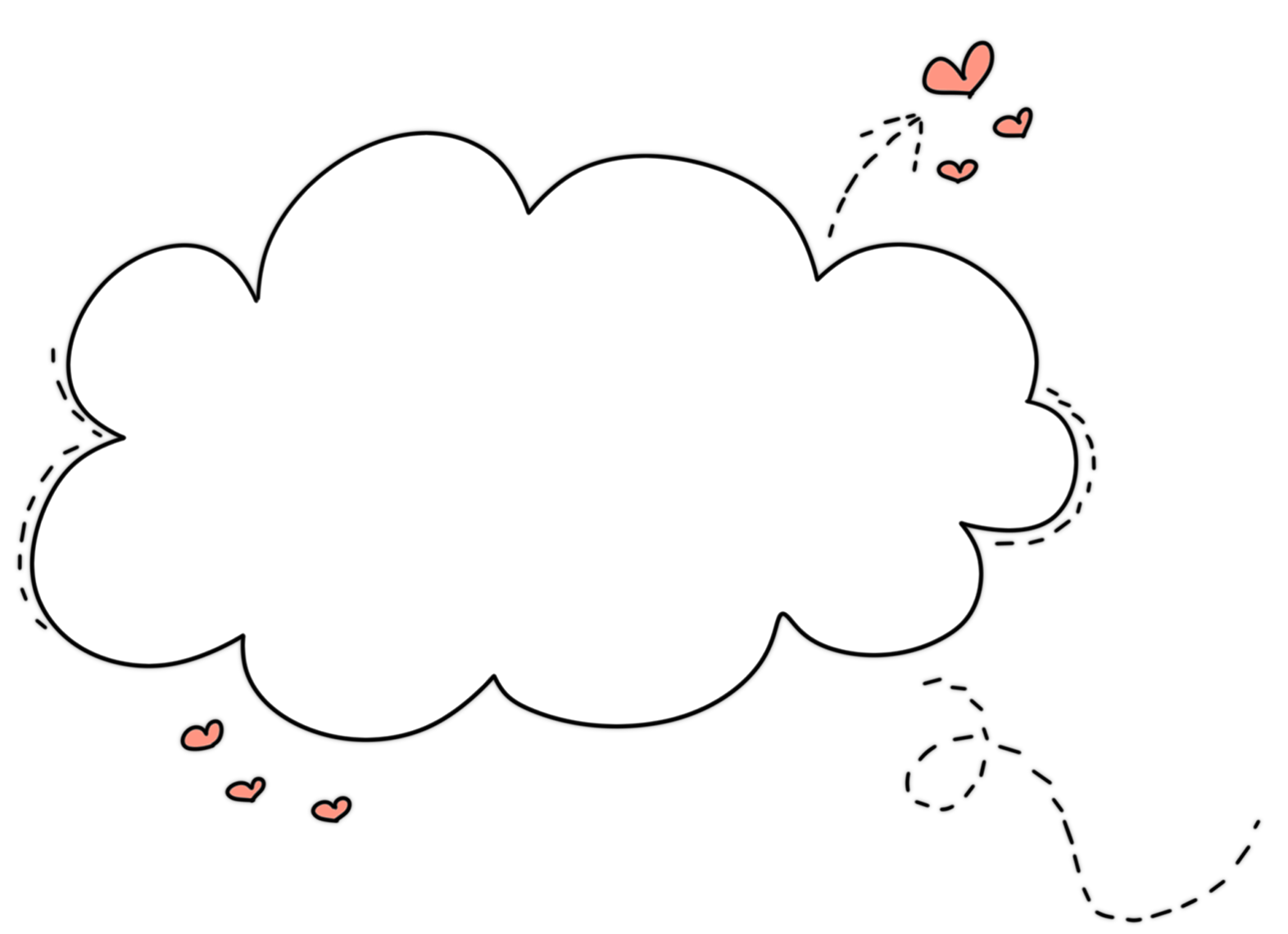 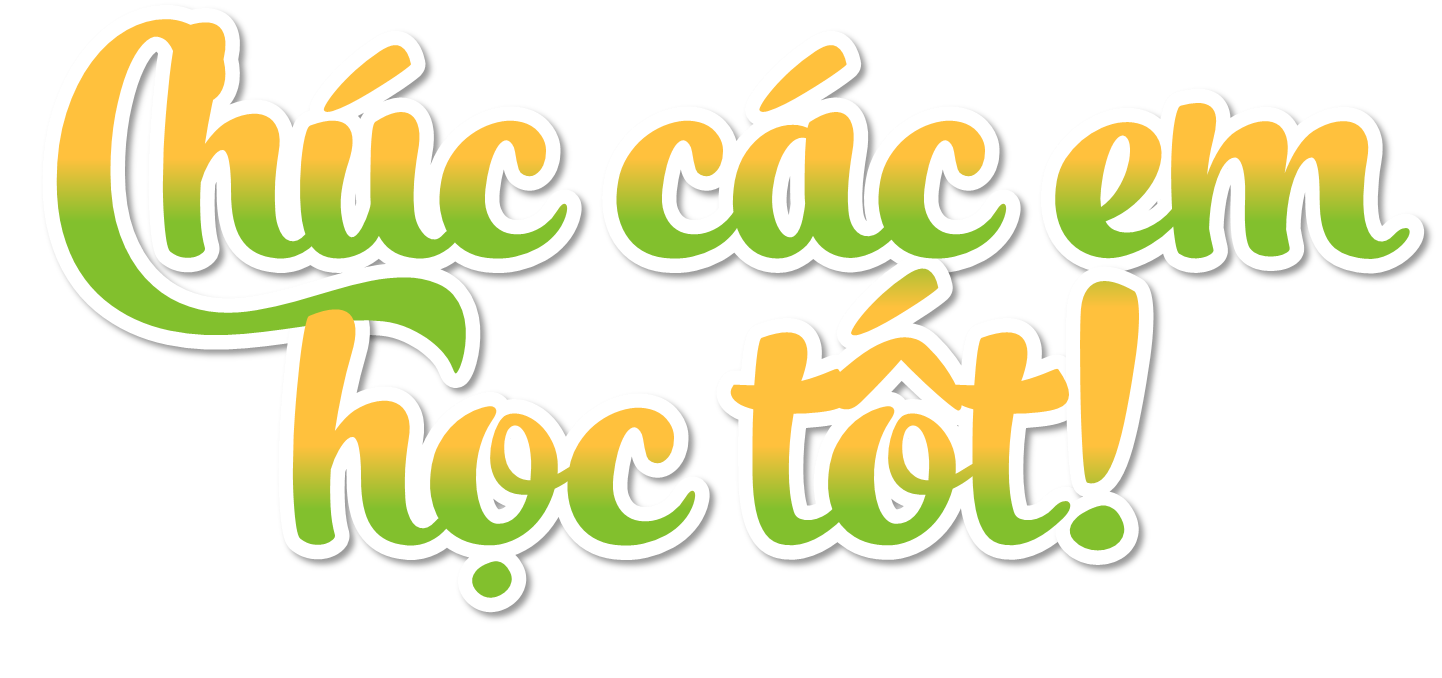 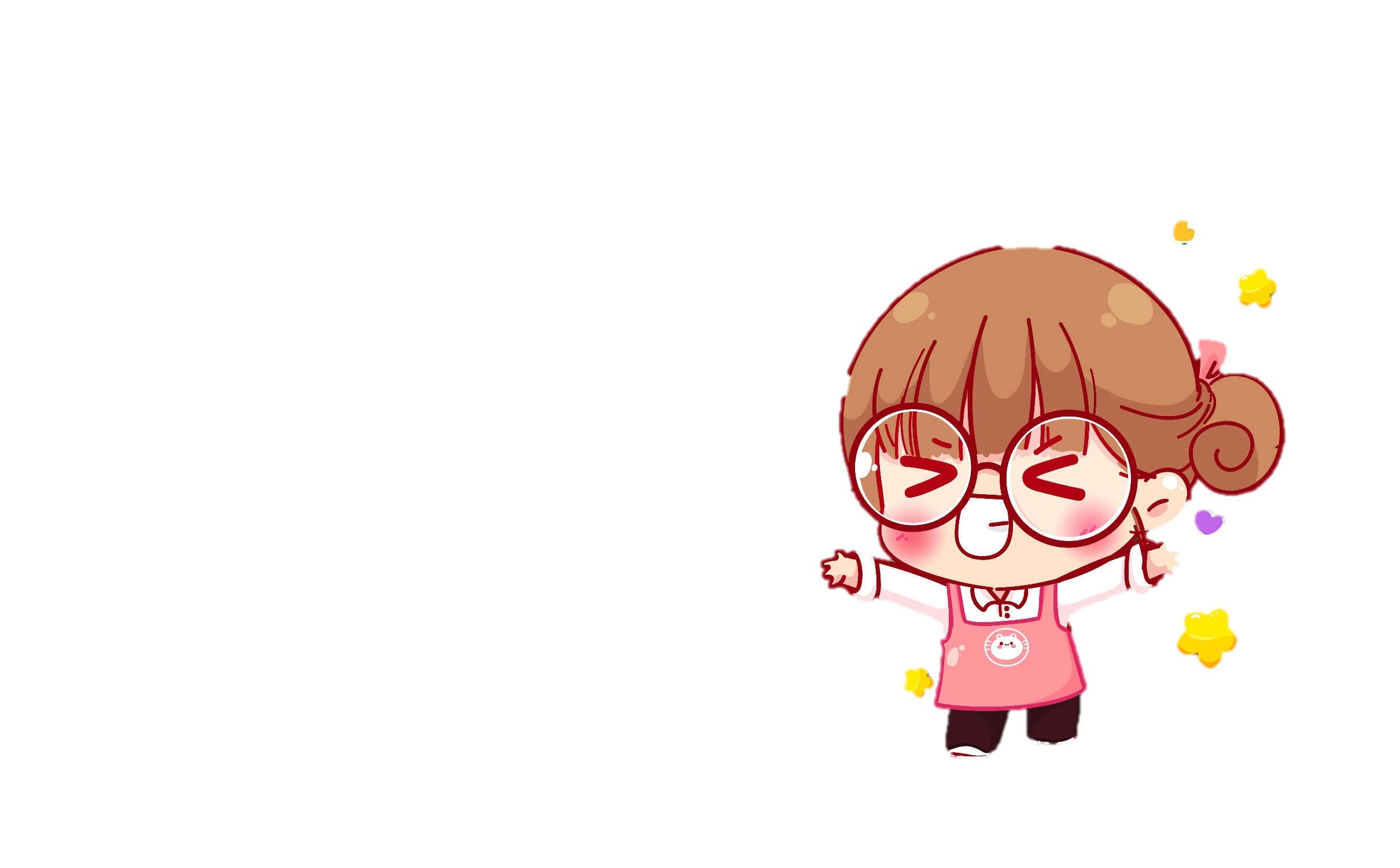